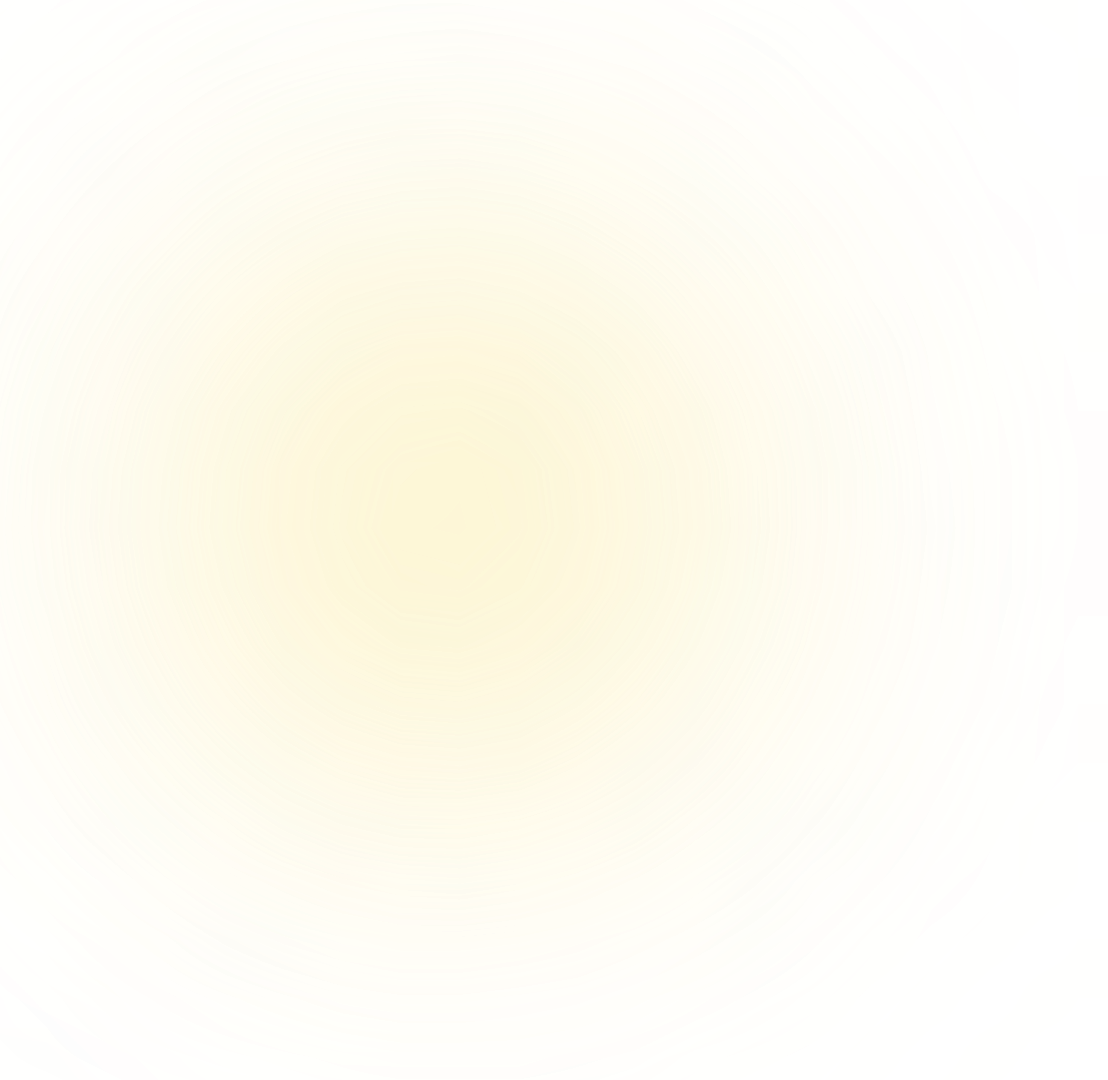 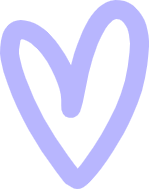 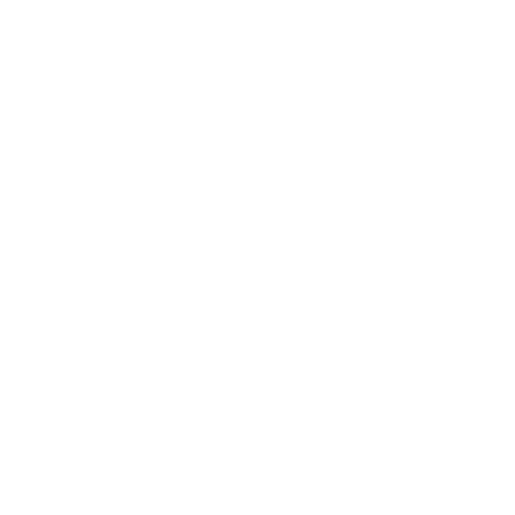 FREE PRESENTATION TEMPLATE BY EATEMP
Team Building
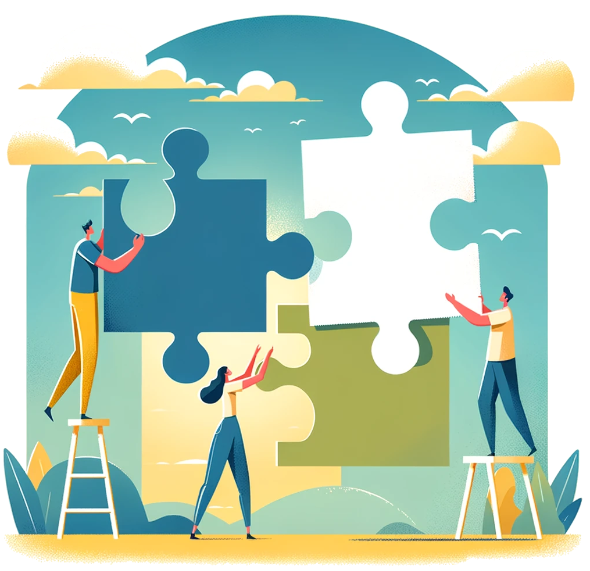 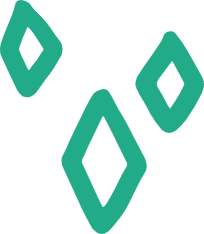 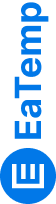 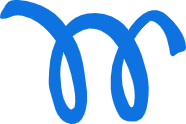 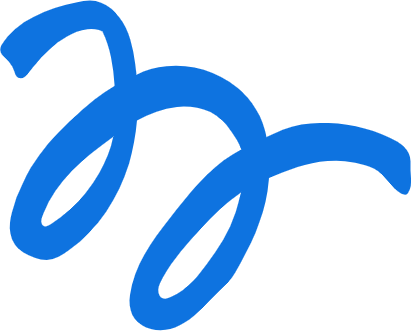 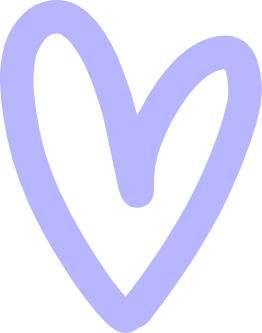 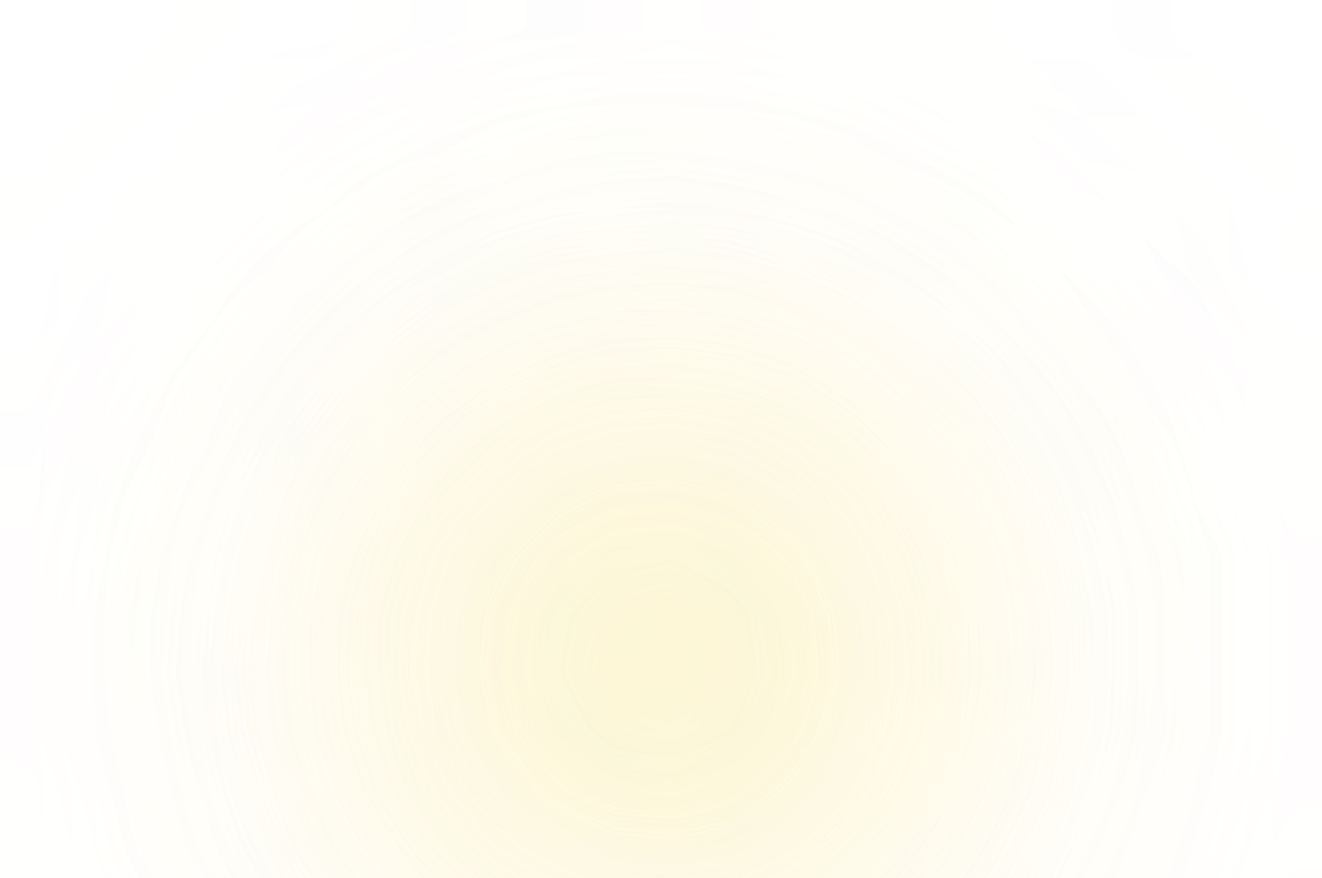 Welcome
Welcome to the world of fantasy! Join us on a journey to explore the mystical creatures, enchanted lands, and magical wonders that exist beyond our reality. Discover the wonders and secrets of this exciting realm and unlock the power of imagination.
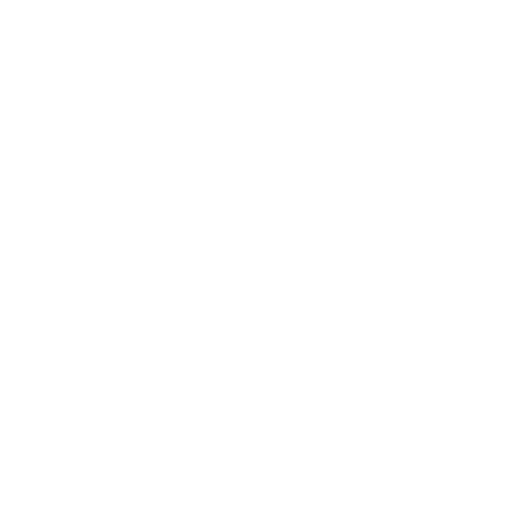 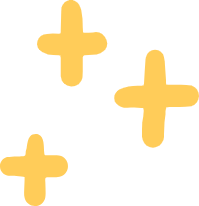 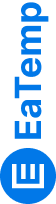 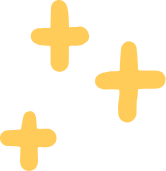 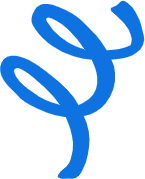 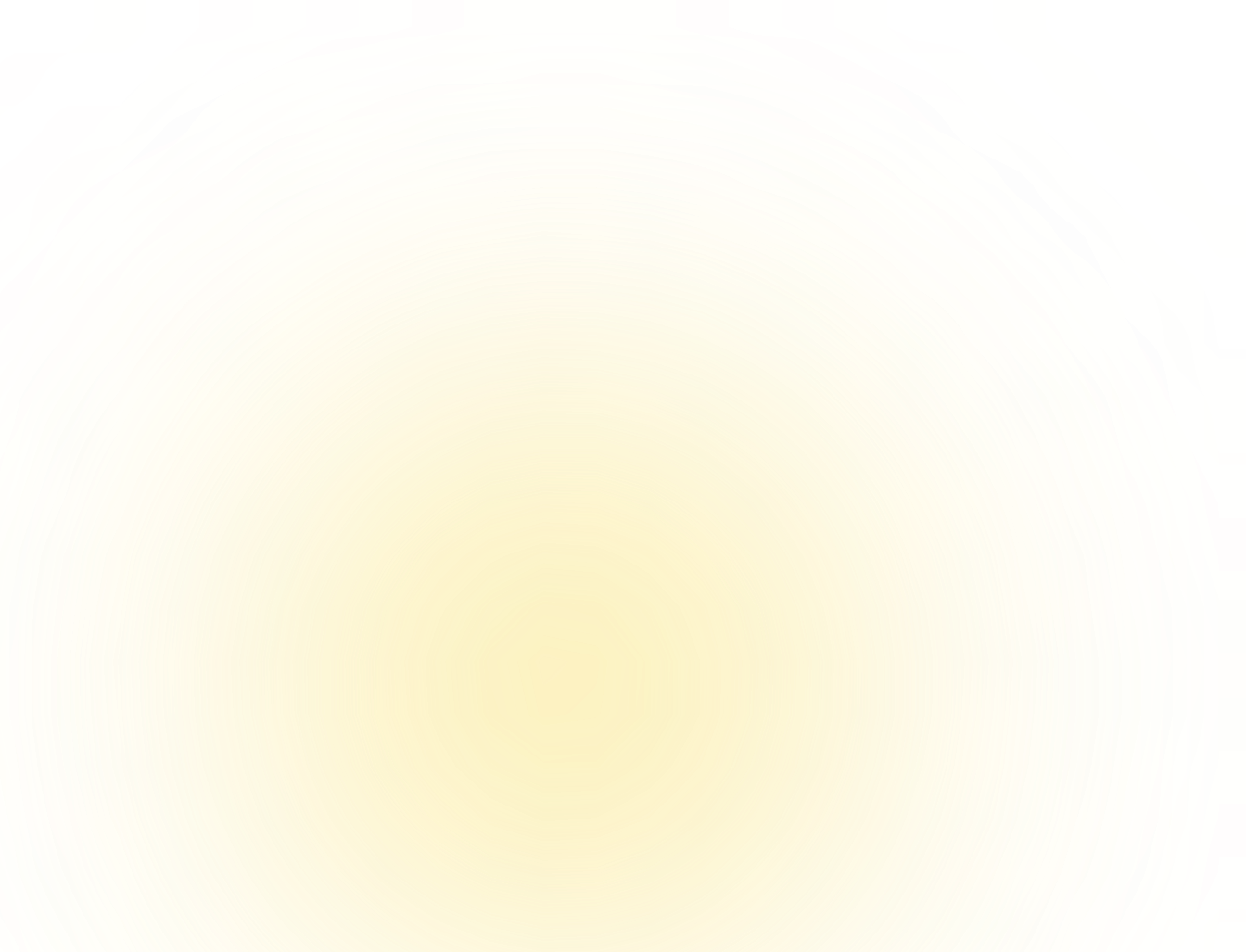 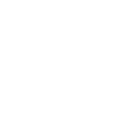 Introduction
01
The Extraordinary Realm
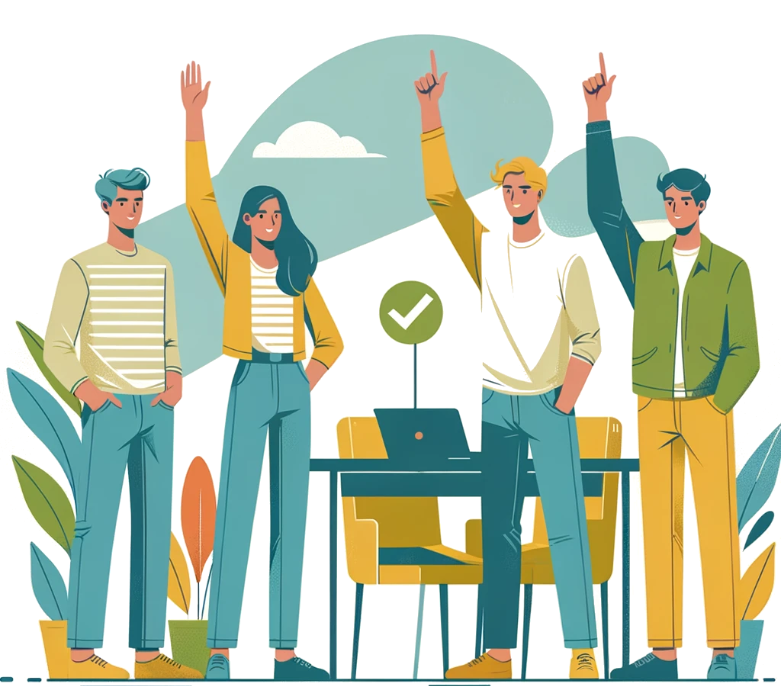 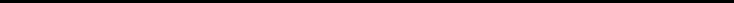 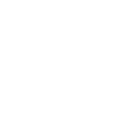 Encounters
02
Unicorn Sightings
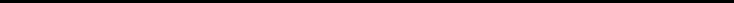 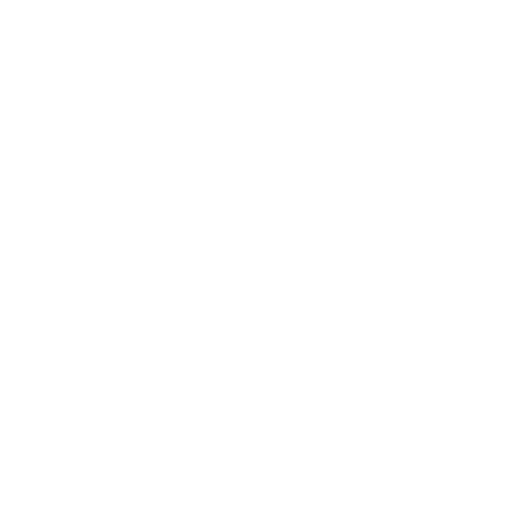 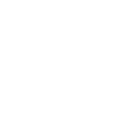 Wonders
03
Wishes Granted
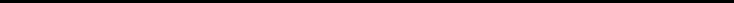 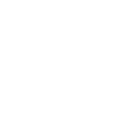 Magic
04
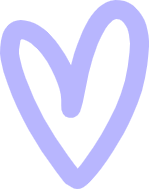 Spellcasting
Table of Contents
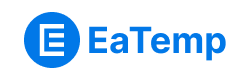 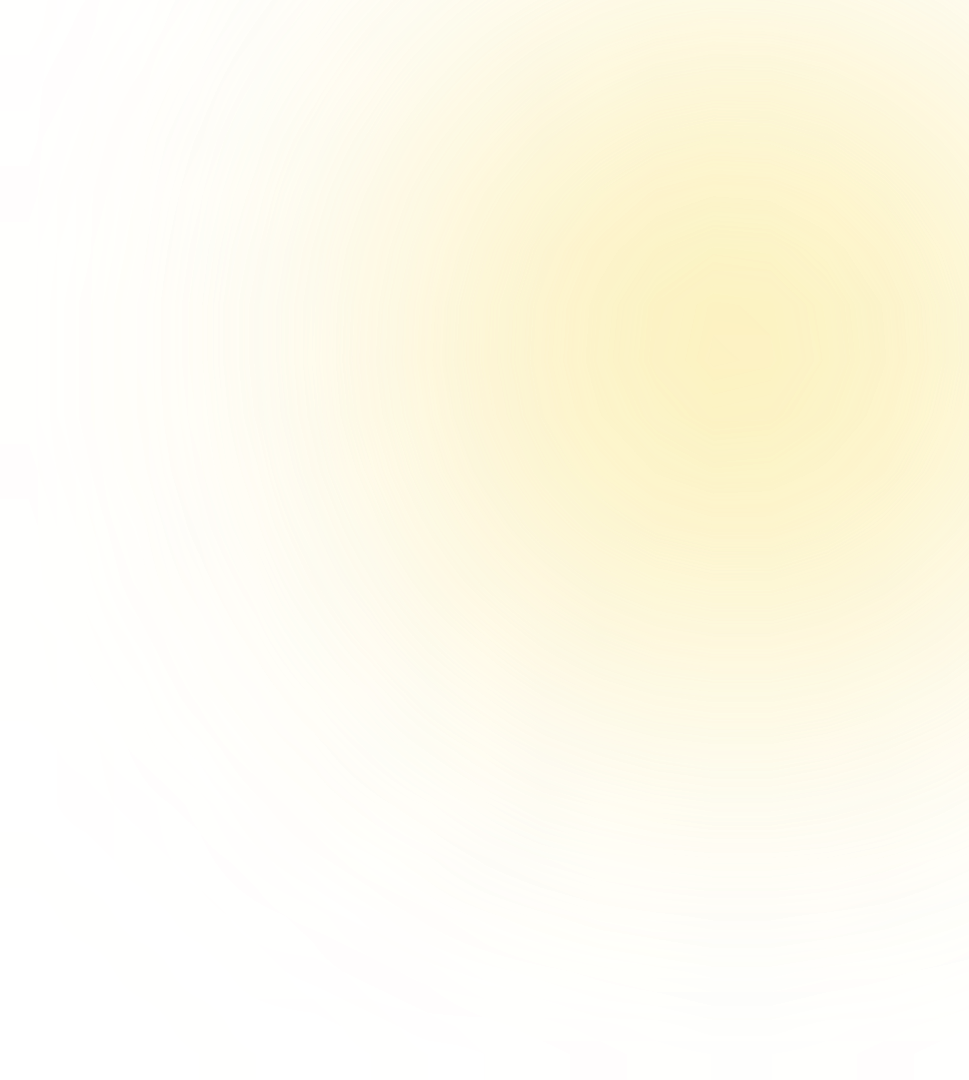 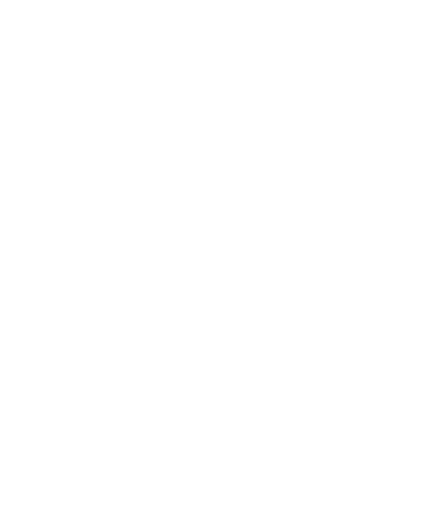 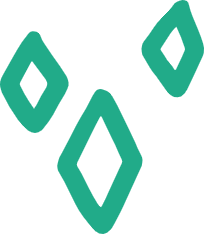 The Realm of the Extraordinary
Welcome to the Fantasy World, a realm of wonder and enchantment where anything is possible. Here, dragons breathe fire, unicorns prance through meadows, and rainbows shine brightly. This world is a place where wishes come true, where potions can be cursed and spells are cast. It's a place of treasure and adventure, where the impossible becomes possible. But the greatest treasure of all is the one that lies within.
The world of fantasy is a reflection of our deepest desires, our fondest dreams, and our wildest imaginations. It's a place where we can let go of the constraints of reality and explore the boundless possibilities of the human mind. In this introduction, we will delve into the mysteries of this realm, uncovering the magic and wonder that lies within. So come with us and let's embark on a journey through the Fantasy World.
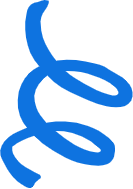 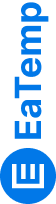 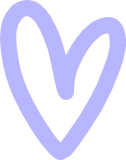 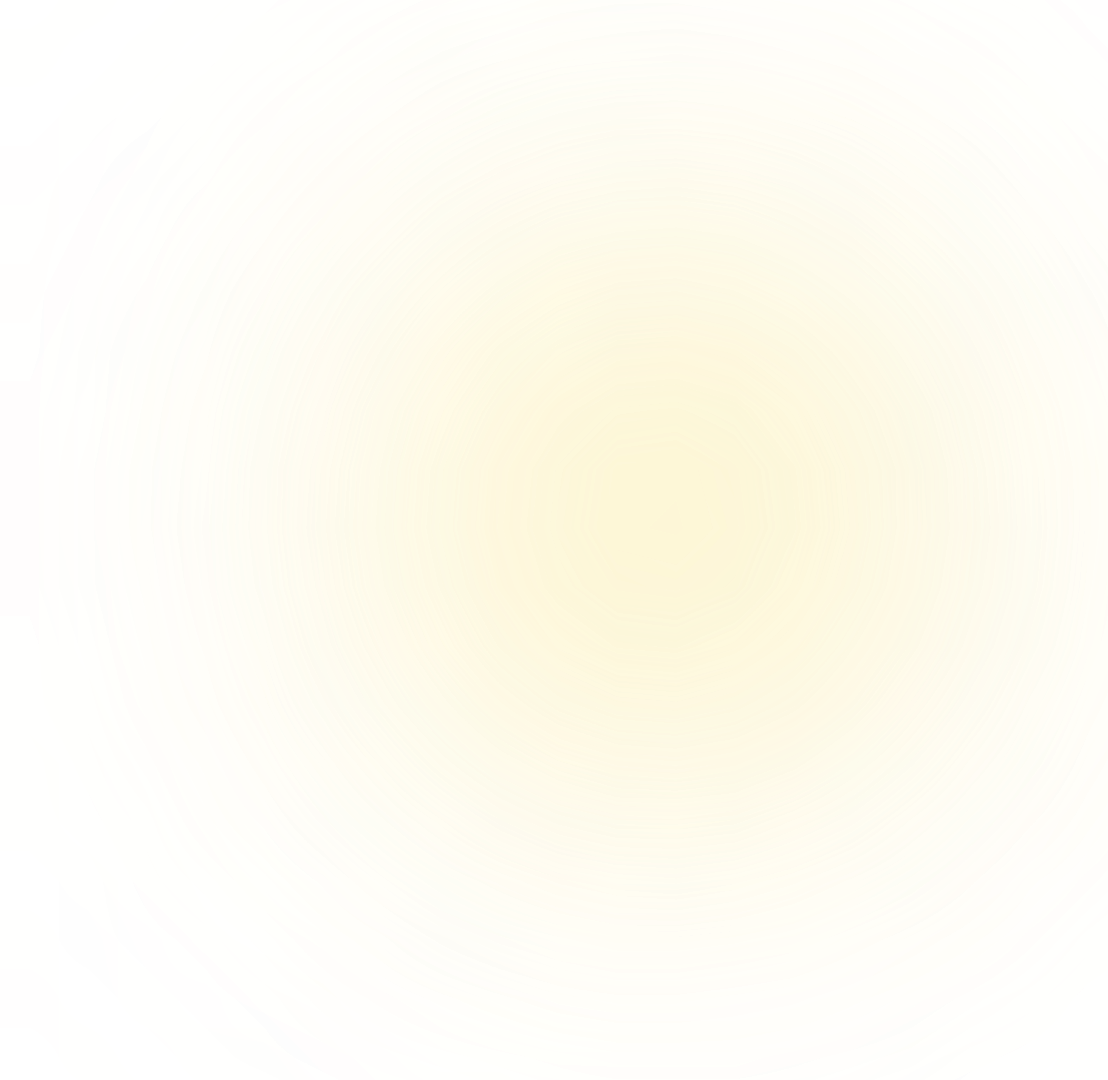 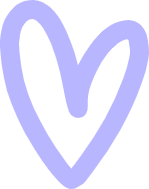 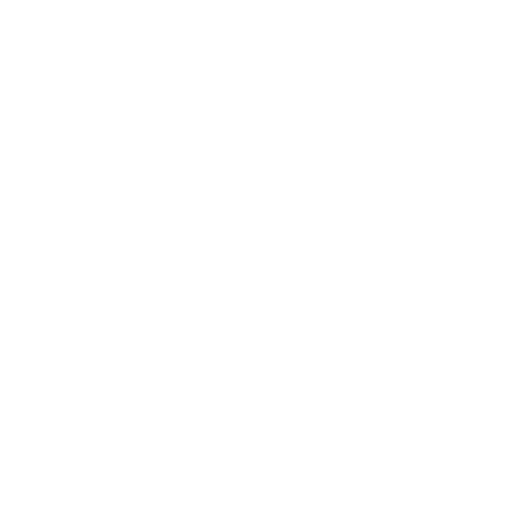 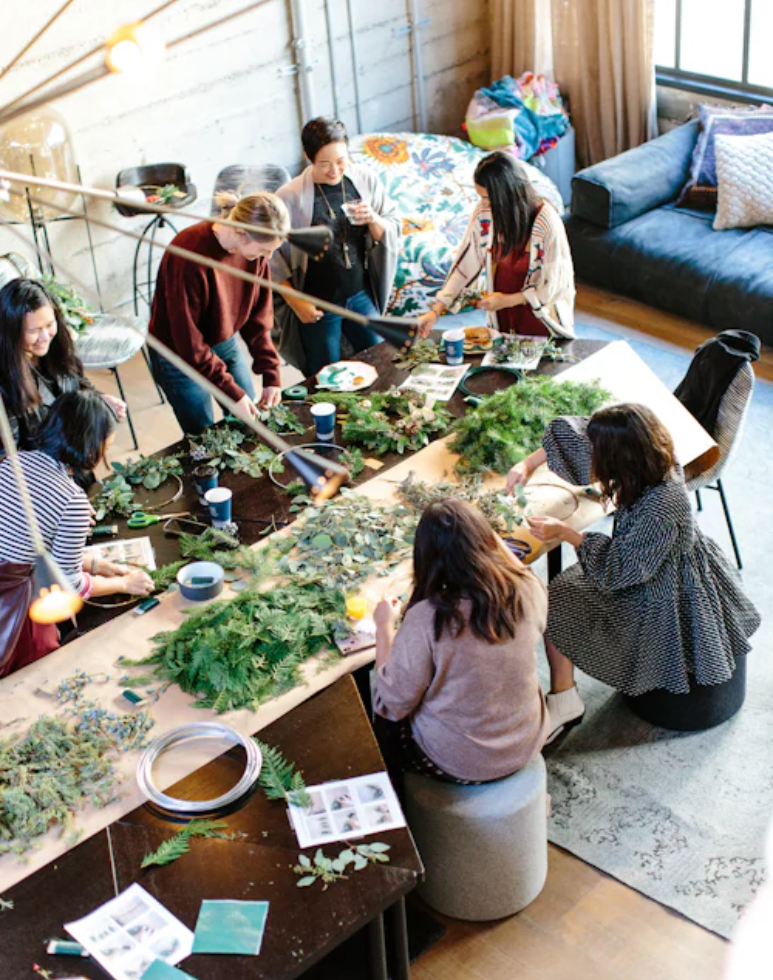 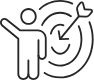 Unicorn Sightings
A record of the number of unicorns spotted in the fantasy realm and the beauty and mystery that surrounds these enchanting creatures.
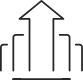 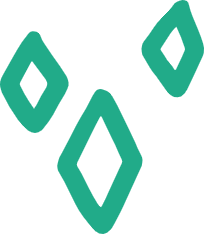 Dragon Taming
A closer look at the art of taming dragons and the brave adventurers who dare to take on these fearsome creatures.
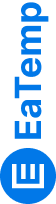 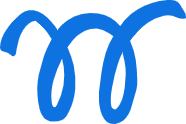 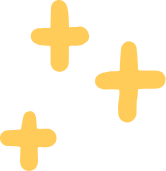 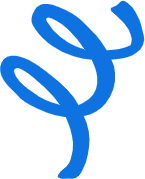 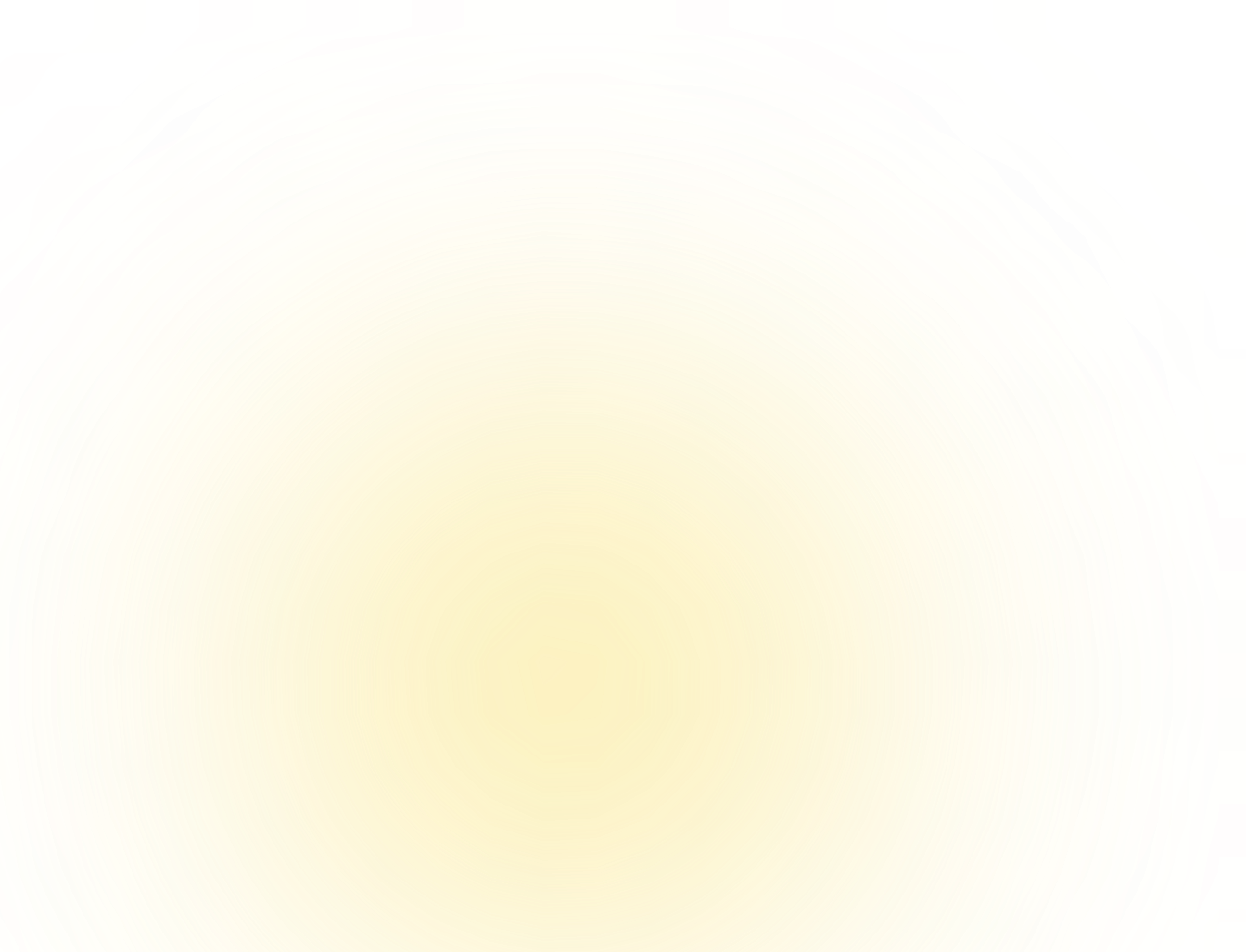 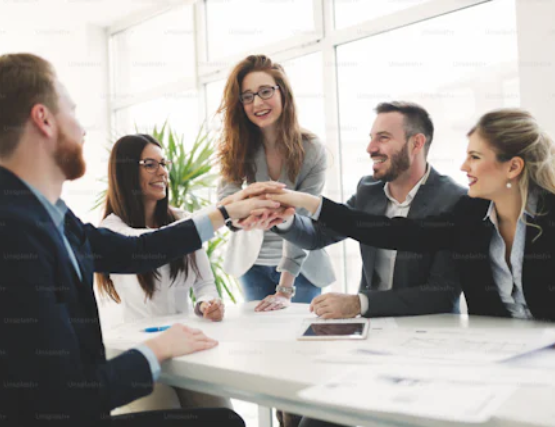 Dragon Taming
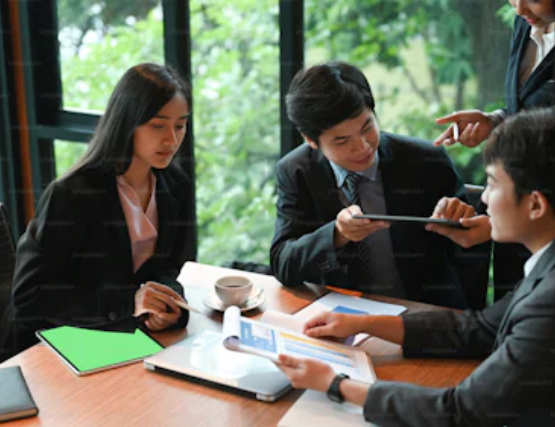 A closer look at the art of taming dragons and the brave adventurers who take on these creatures.
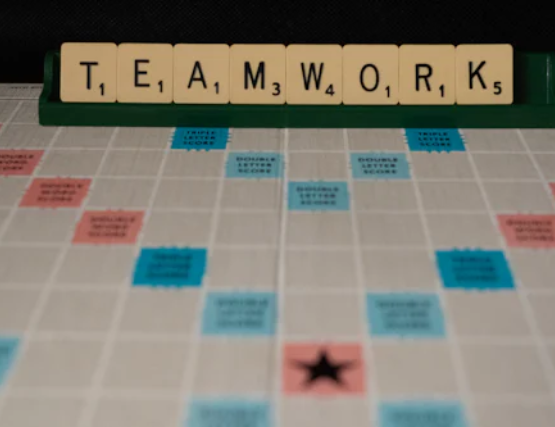 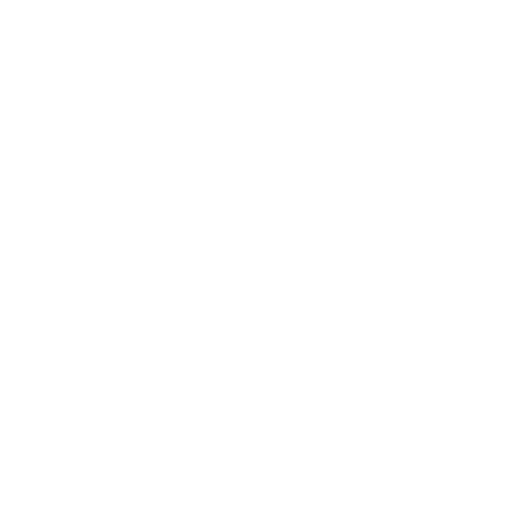 Unicorn Sightings
Unicorn Sightings
A record of the number of unicorns spotted in the fantasy realm and the beauty and mystery.
A record of the number of unicorns spotted in the fantasy realm and the beauty and mystery.
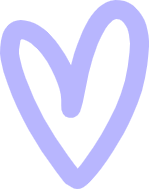 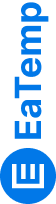 45%
67%
45%
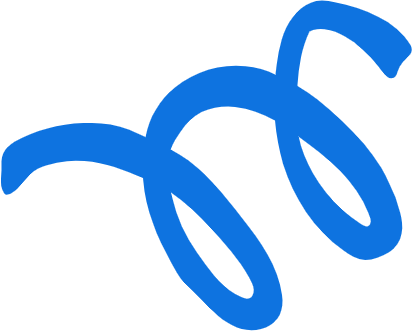 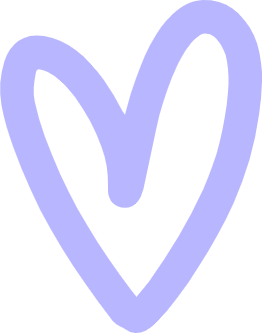 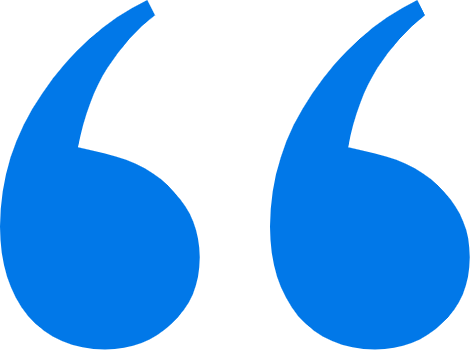 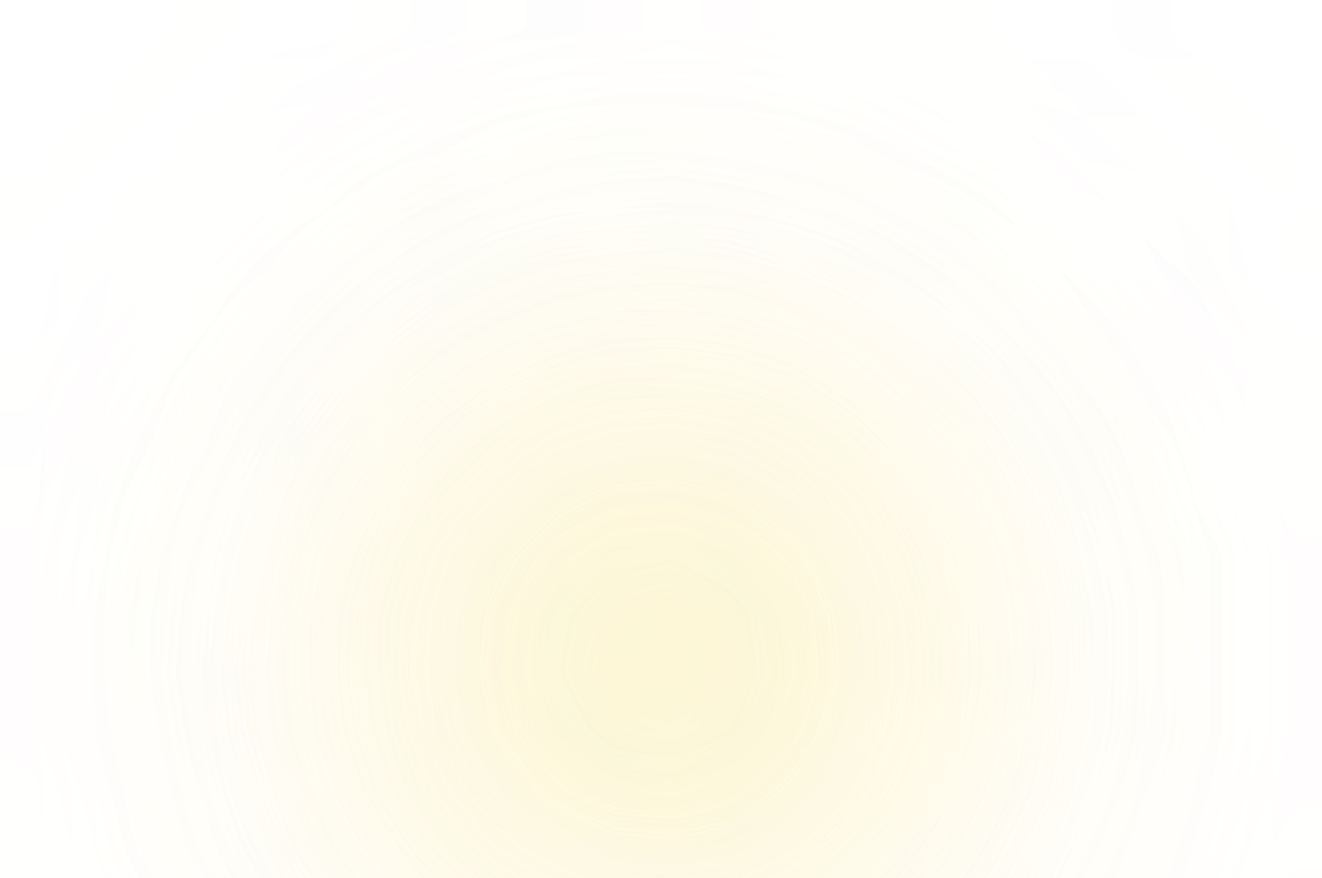 Fantasy is the gateway to the impossible, the land where the ordinary becomes extraordinary, and the impossible becomes possible. It is the realm of the imagination, where anything can happen and everything is possible.
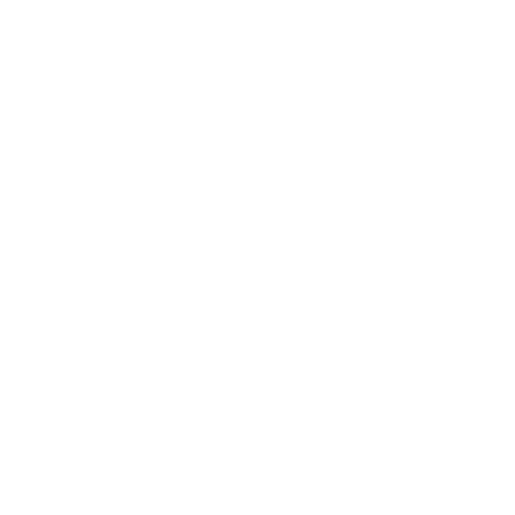 The Dream Weaver
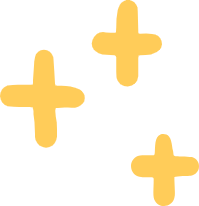 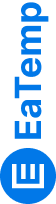 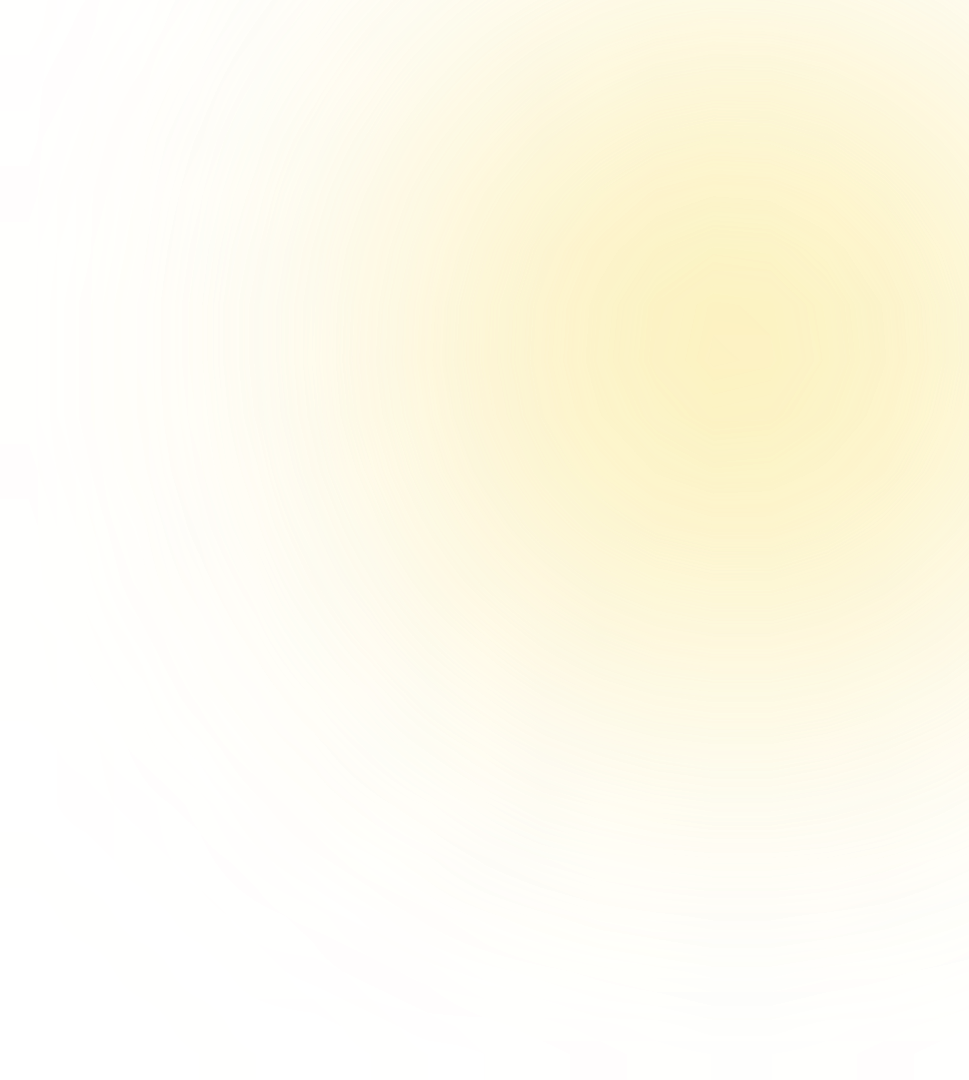 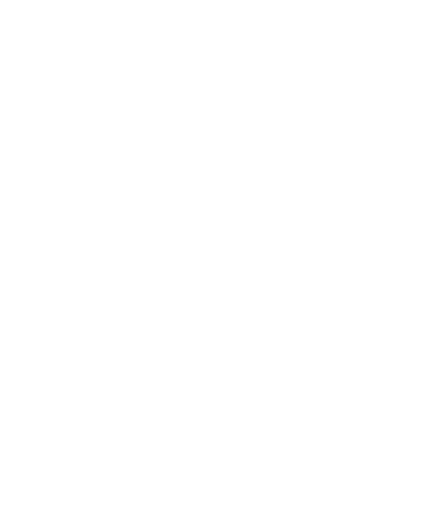 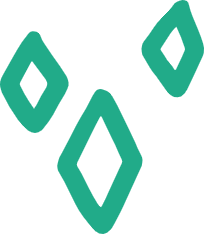 The Magic of Dragons: A Research
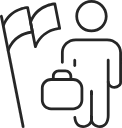 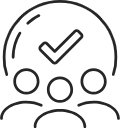 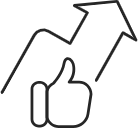 Unicorn Sighting
Dragon Taming
Rainbow Seeing
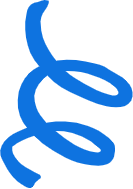 "The Art of Archery": Discover the intricacies of the Art of Archery .
"The Music of the Elves": Immerse yourself in the enchanting music.
"The Life of an Elf": Learn about the customs and daily life of the elves.
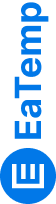 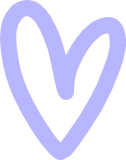 Pricing Plan
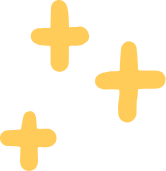 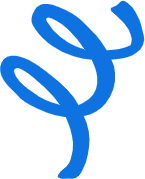 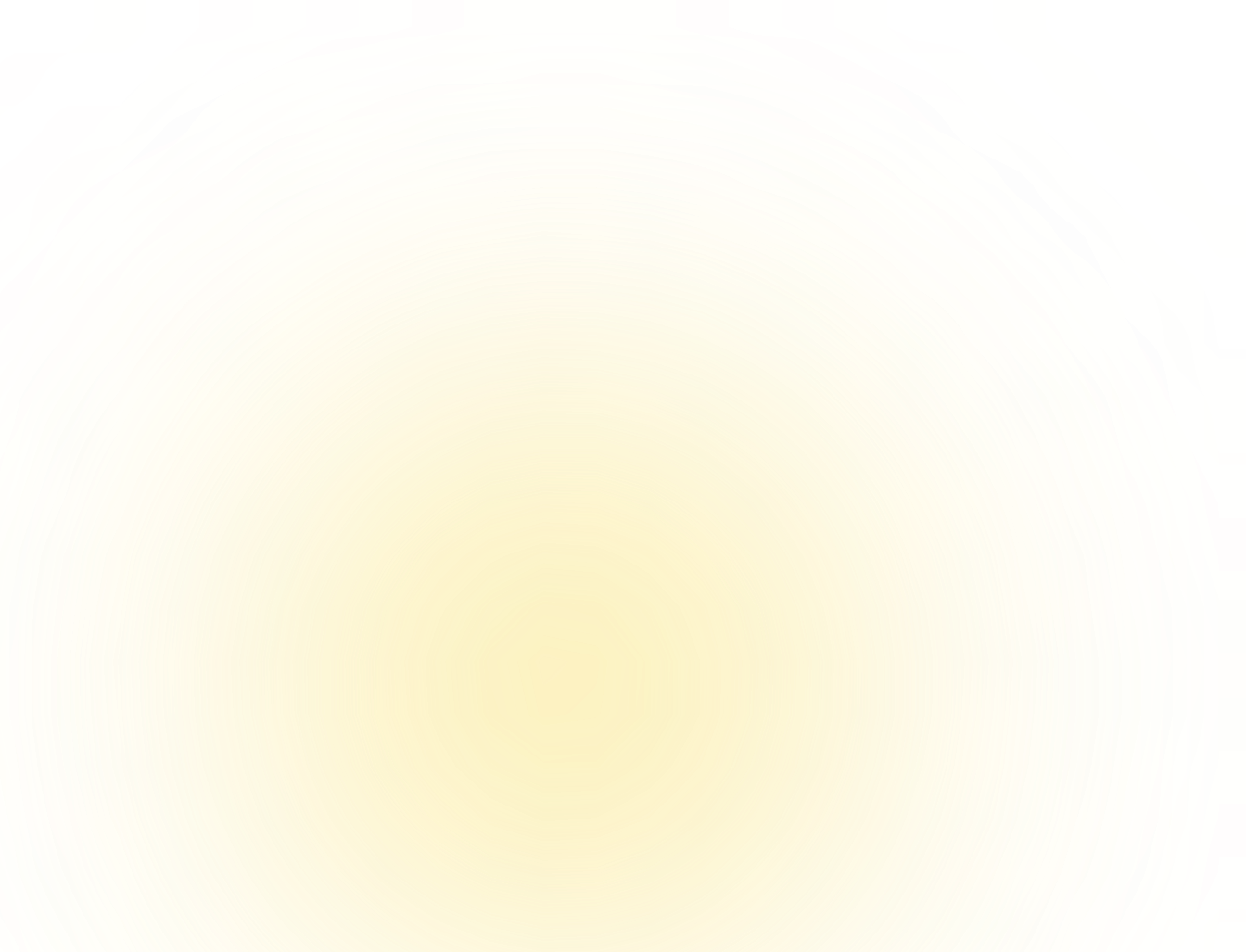 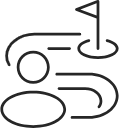 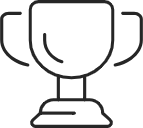 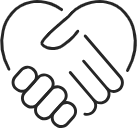 Basic
Elite
Legendary
Access to the entry-level dungeons.
A limited number of quests and battles per month.
Ability to form a small party with fellow adventurers.
Access to the intermediate and advanced dungeons.
A greater number of quests and battles
Ability to form larger parties with fellow adventurers.
Access to the most challenging dungeons and encounters.
Unlimited quests and battles per month.
The ability to form the largest parties with fellow adventurers.
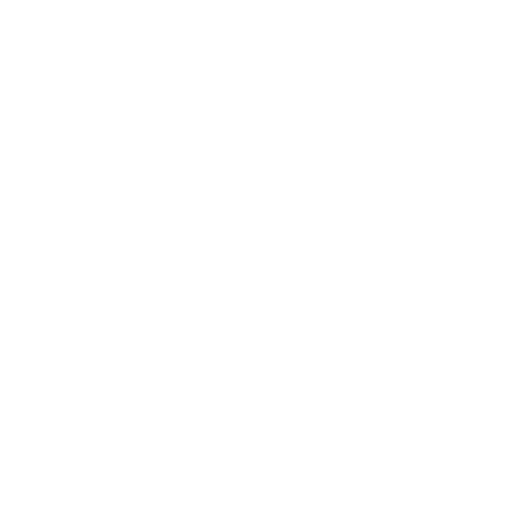 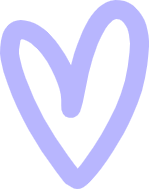 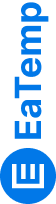 $10/month
$50/month
$100/month
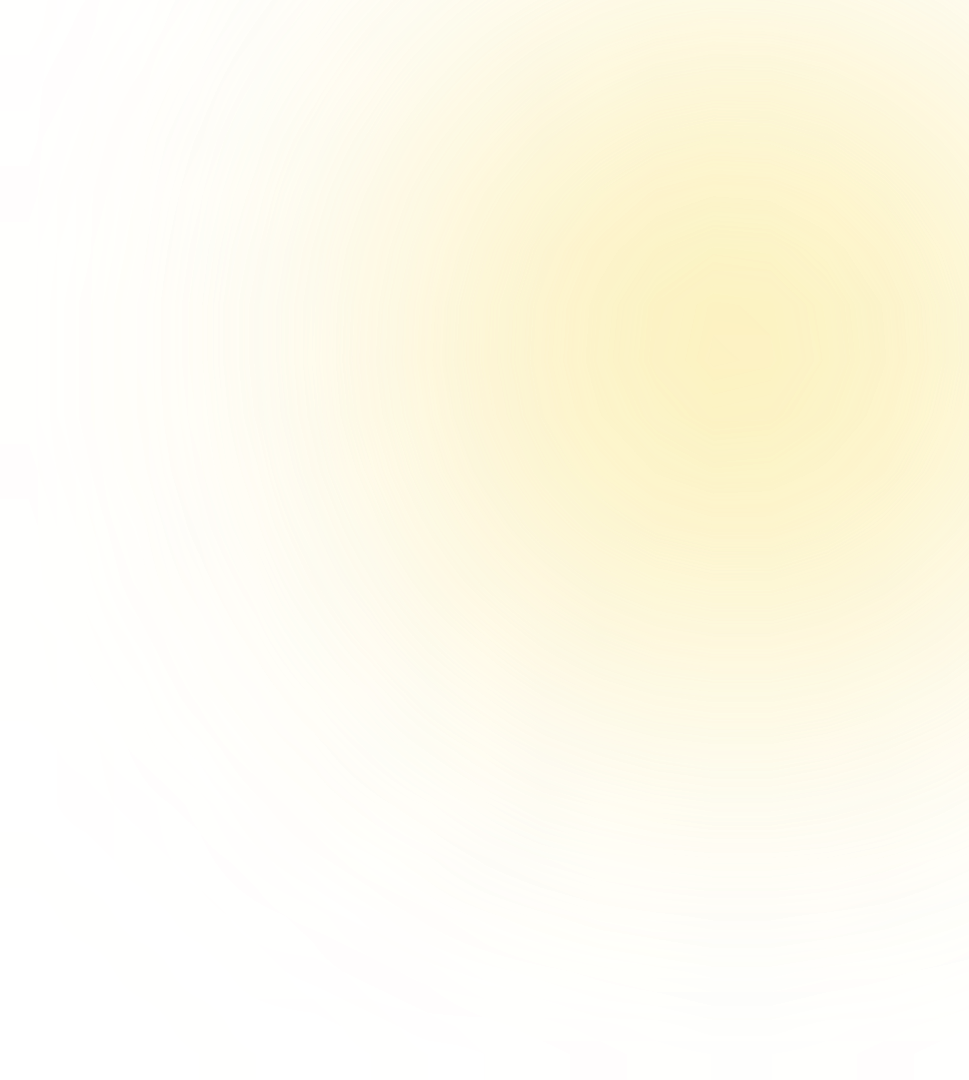 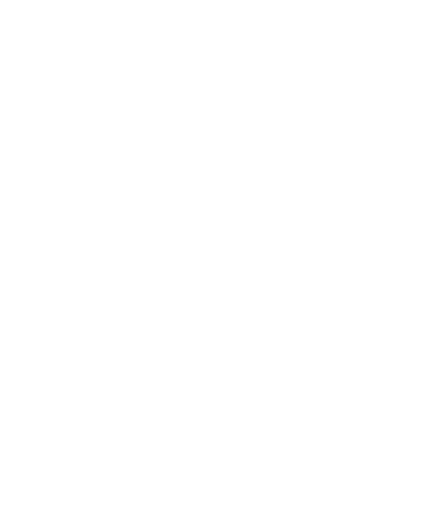 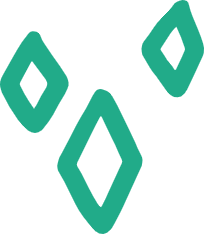 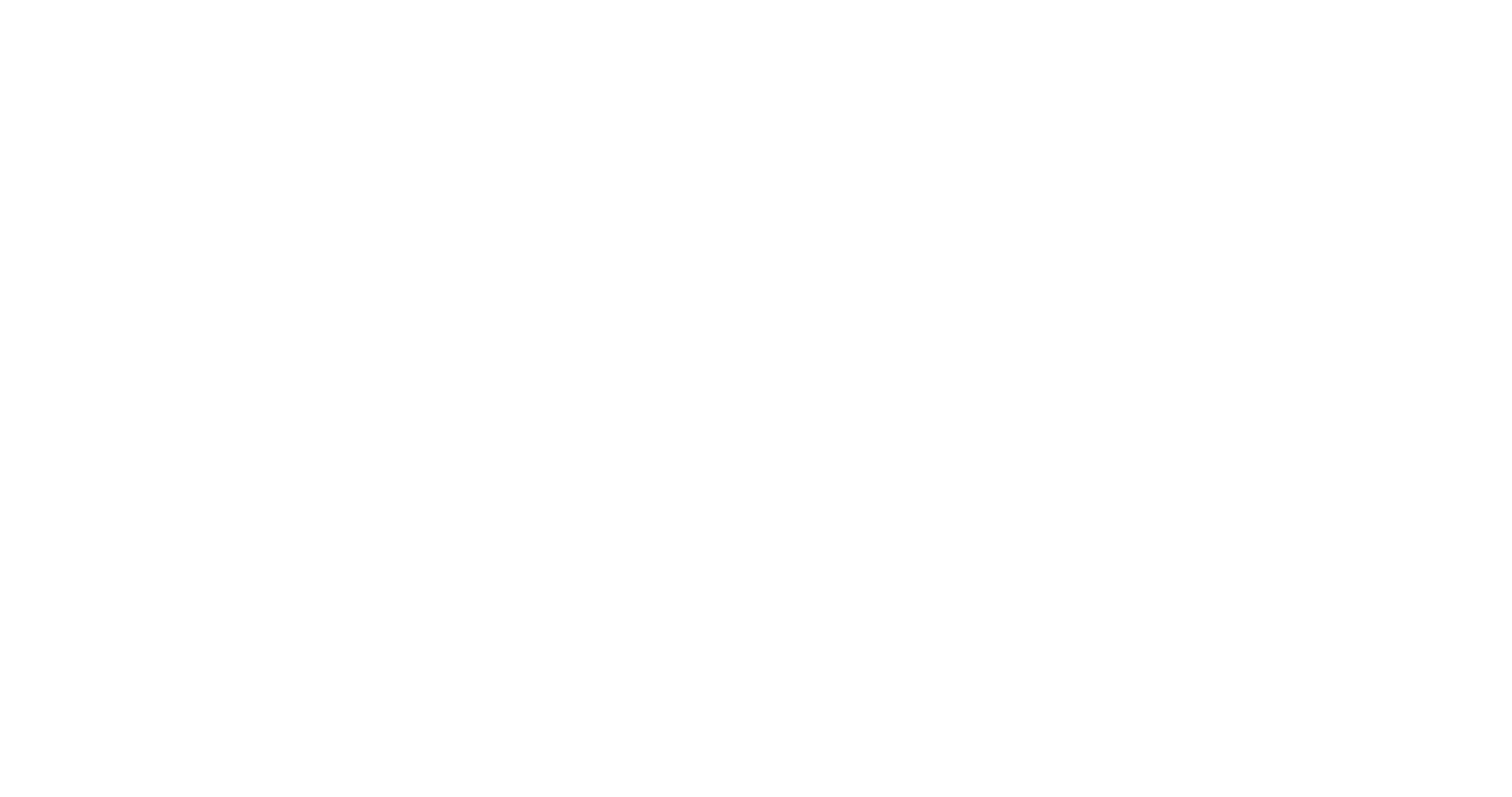 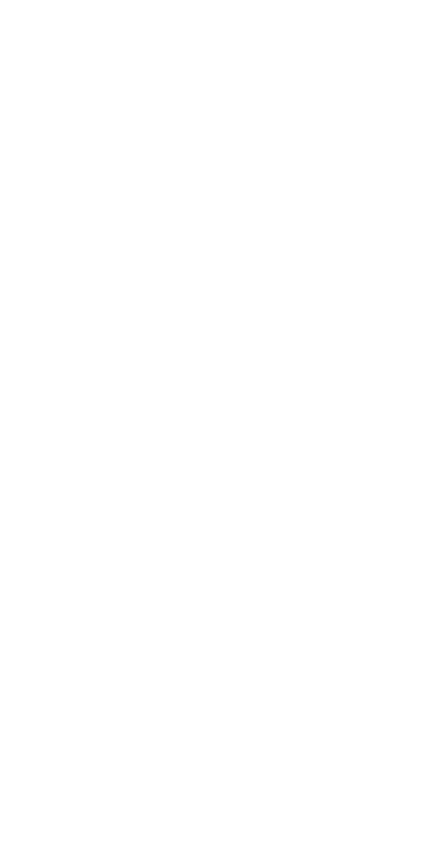 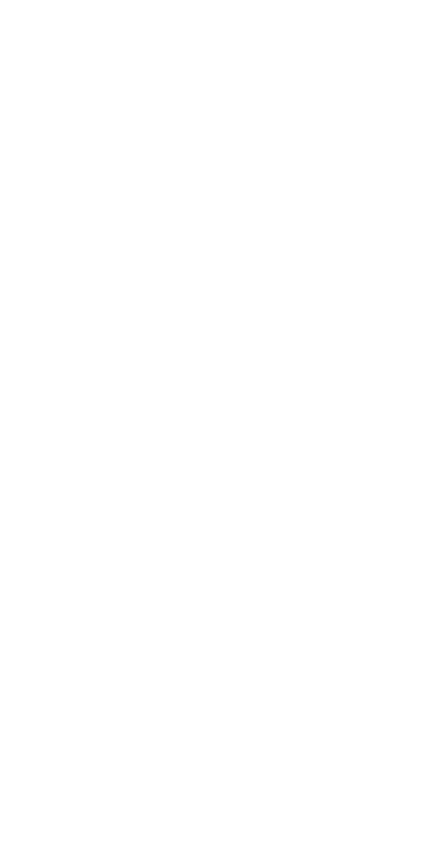 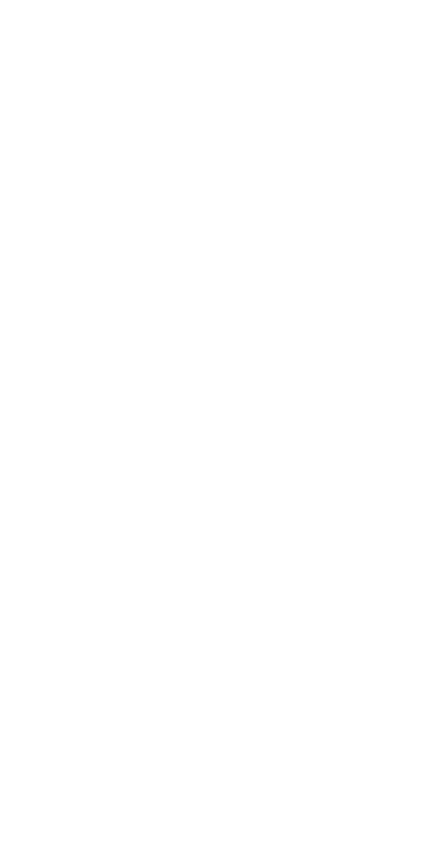 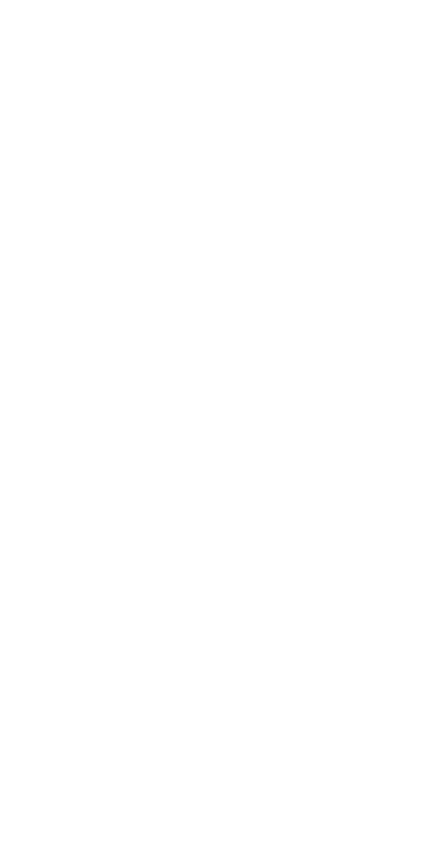 S
W
O
T
Eclipse
Obtain
War
Invasion
Rare event causes unpredictable magic.
Humans acquire Crystal
Kingdoms clash in conflict.
Kingdom attacked by monsters.
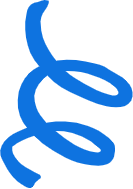 Quest
Foundation
Transformation
Betrayal
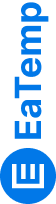 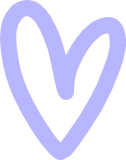 Adventurers seek immortal artifact.
Shimmering City established
Peasant discovers magical powers.
Queen's advisor revealed as spy.
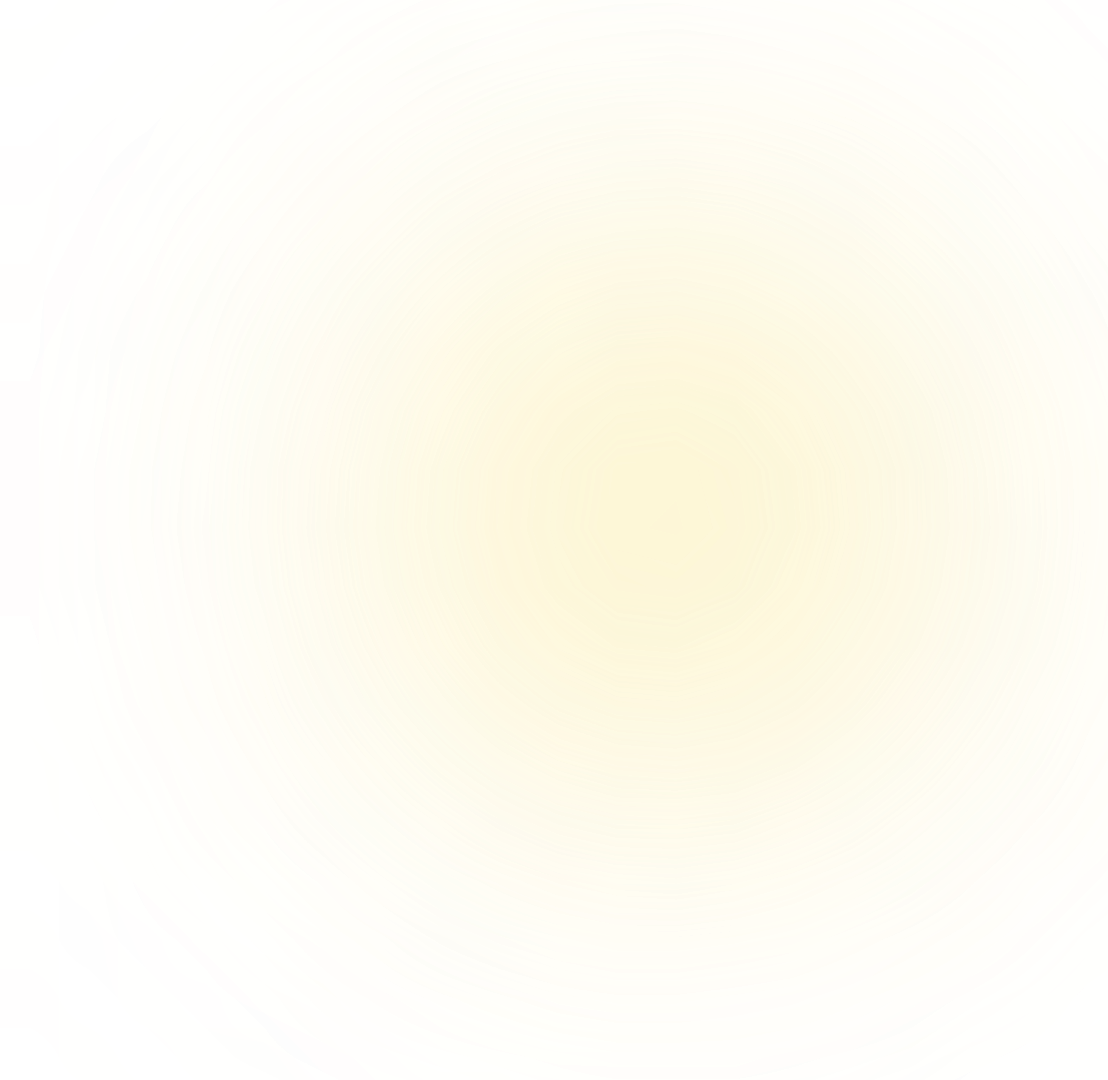 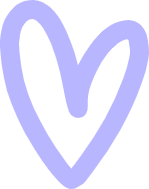 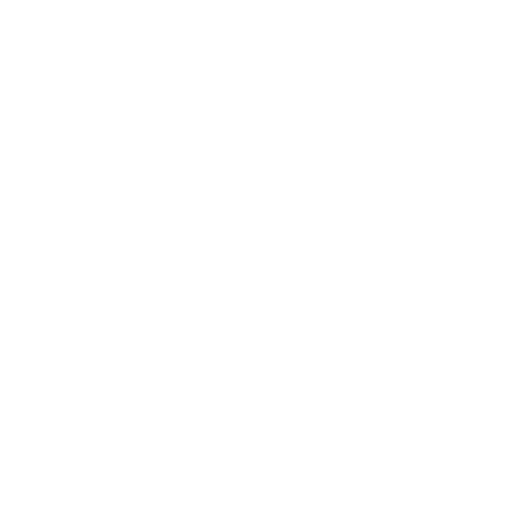 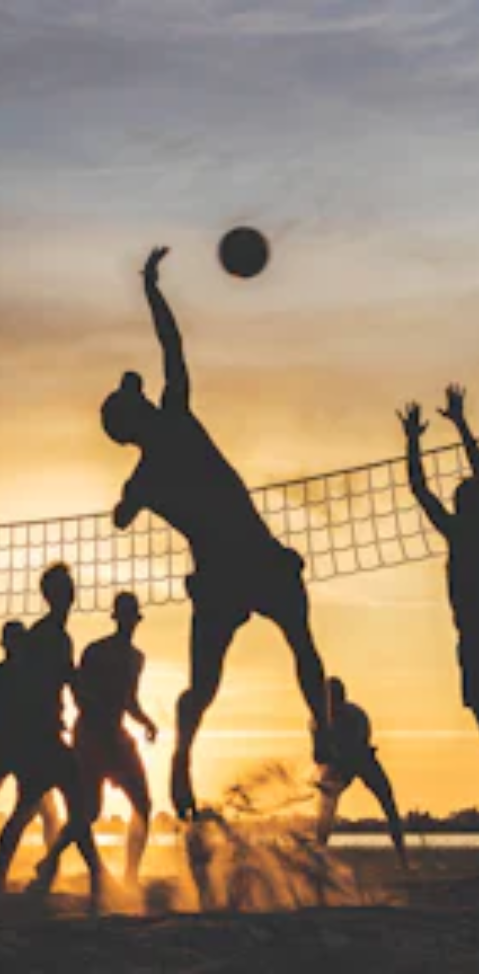 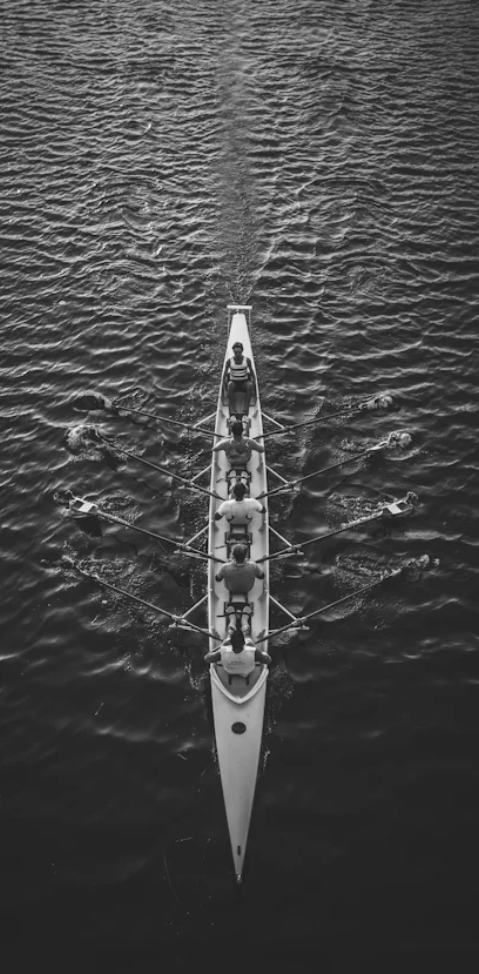 Some Data
Enchanted Creatures
75%
possess the ability to cast spells.
Magic-Wielding Individuals
60%
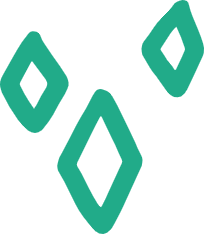 practice the art of illusions.
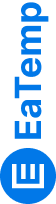 Spells Cast
90%
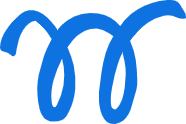 are dark magic, foretelling danger.
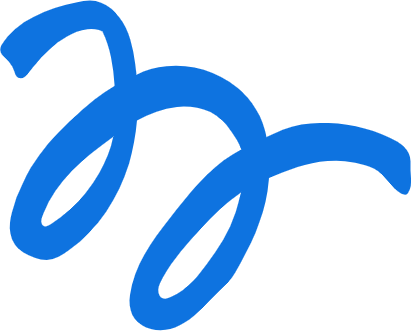 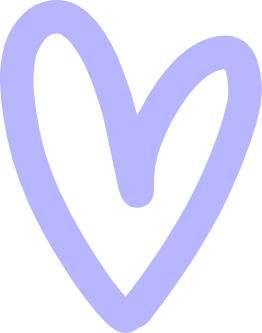 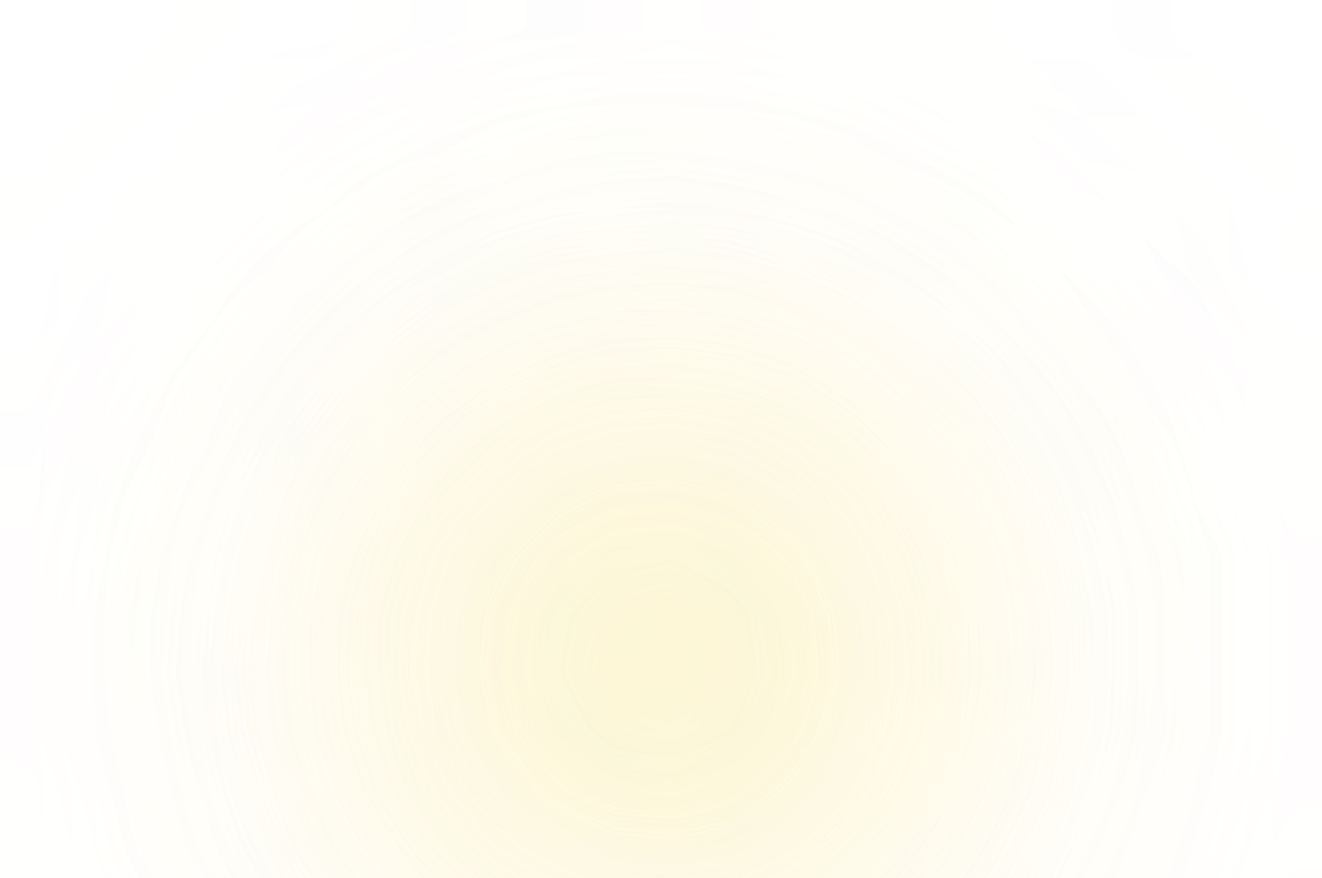 234,567
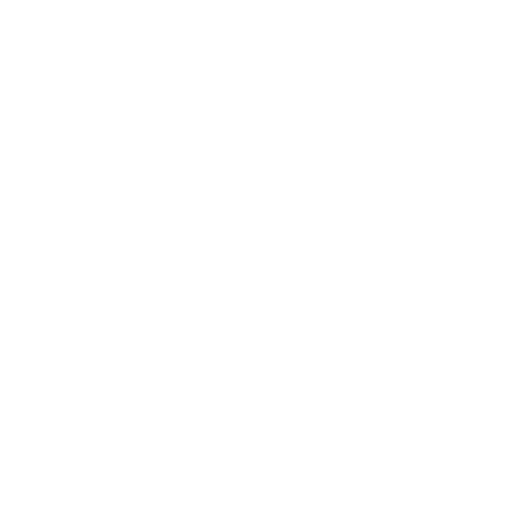 UNICORN SIGHTINGS
A tally of the number of unicorns spotted in the fantasy realm.
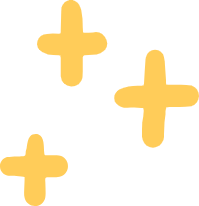 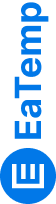 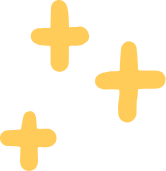 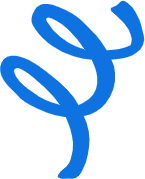 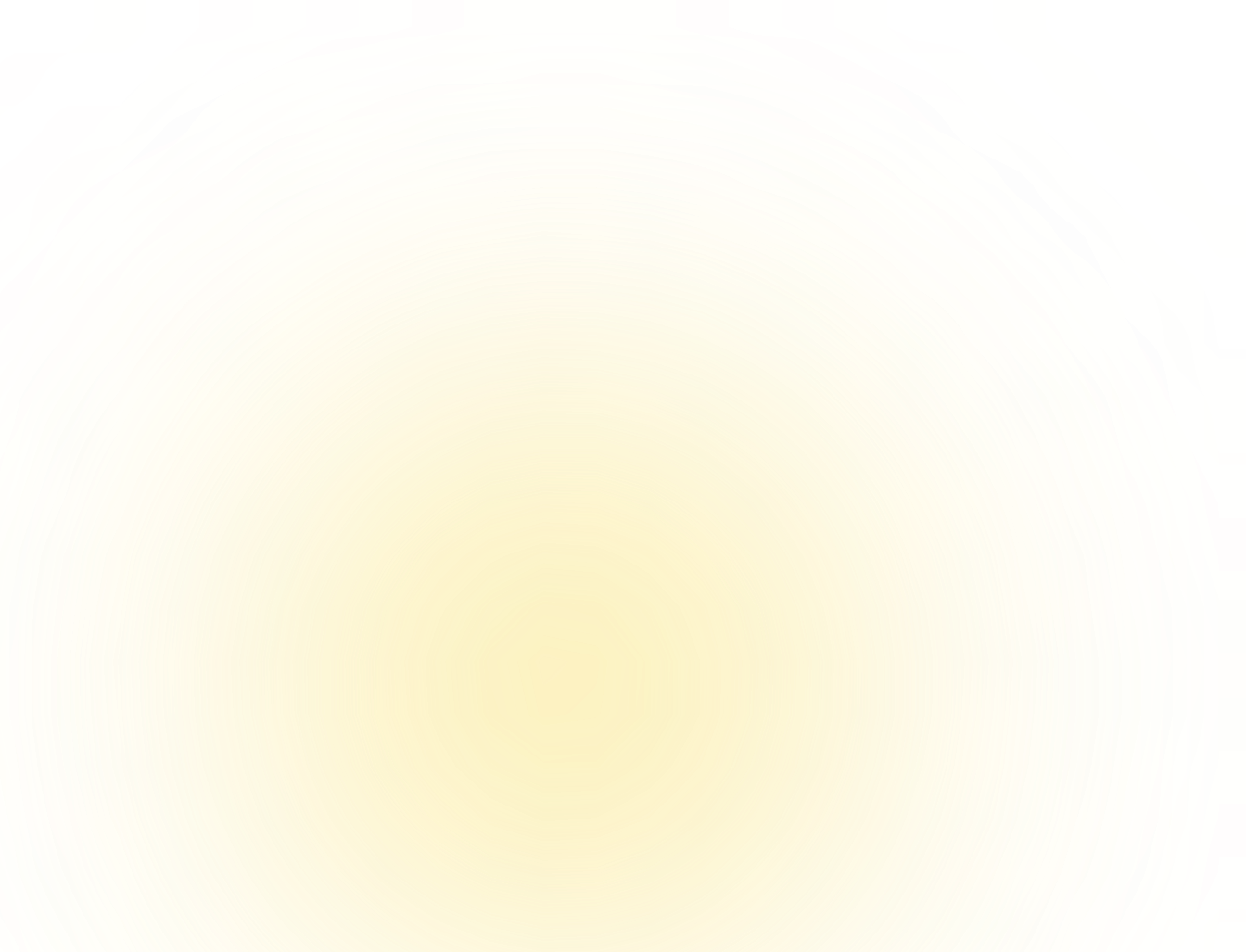 233 Coins
85%
Treasure Found
Wished Granted
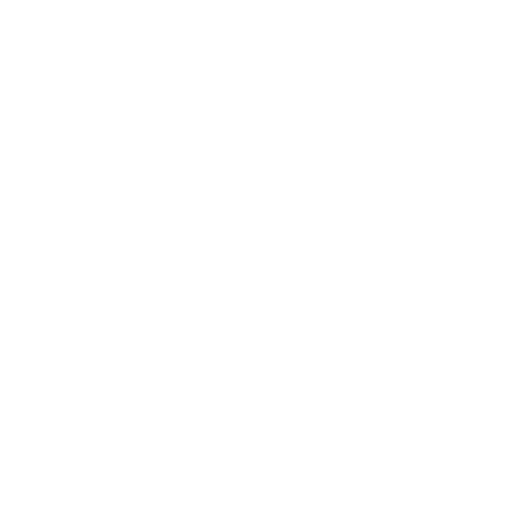 456 Hours
544 Km
Duration of Spell Casting
Journey Distance
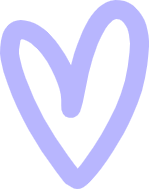 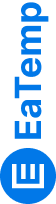 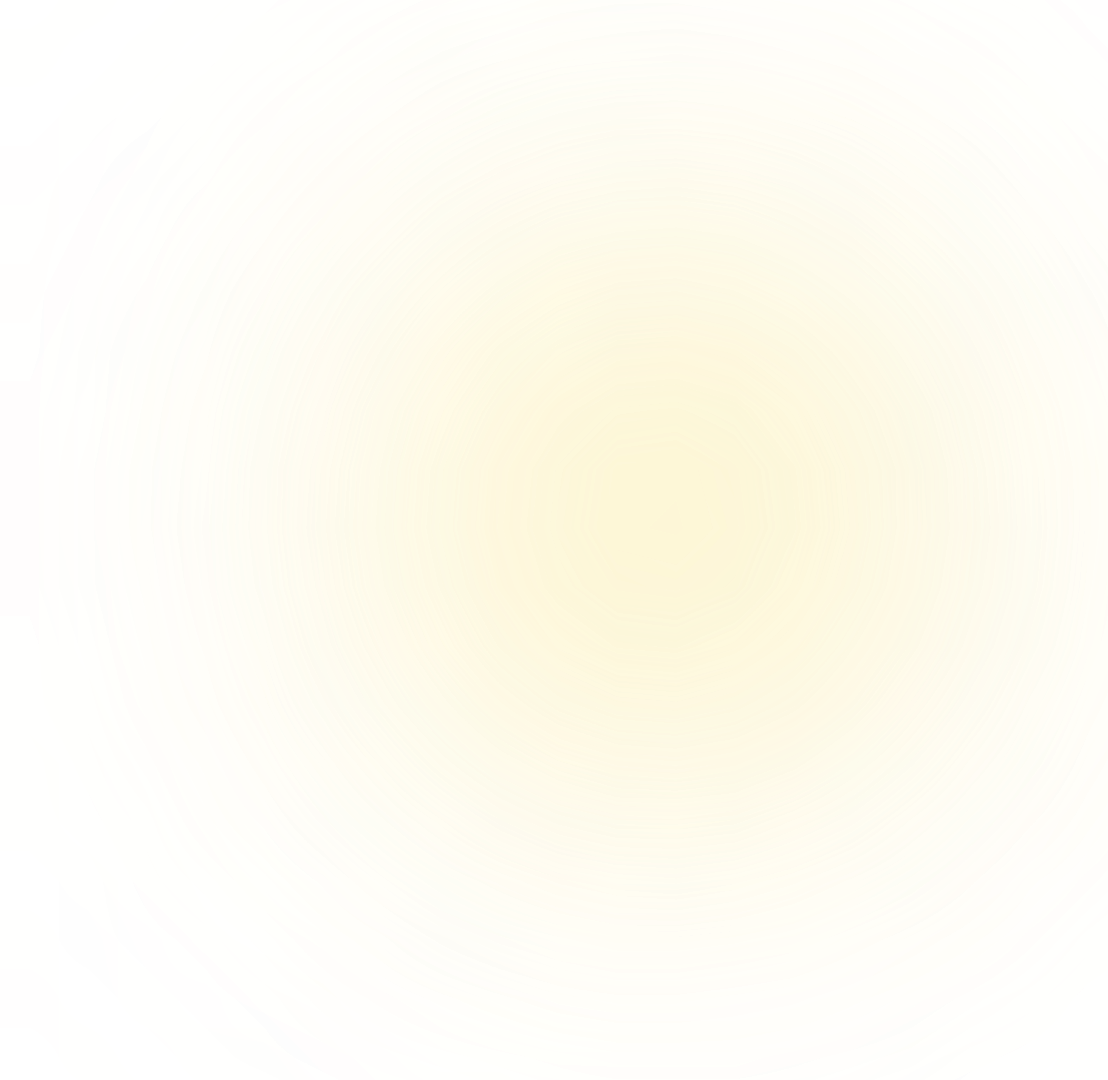 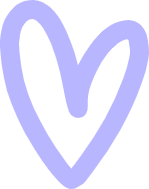 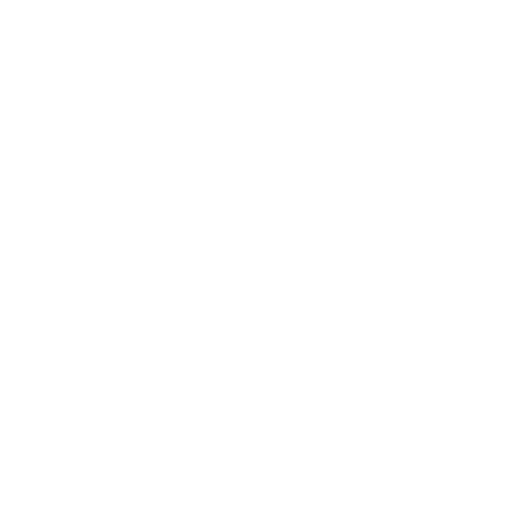 Some Graph
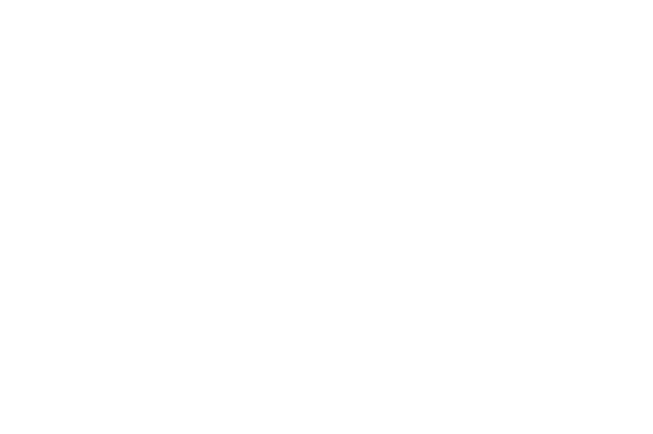 100
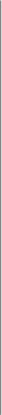 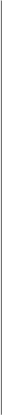 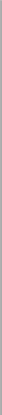 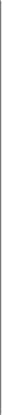 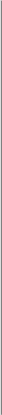 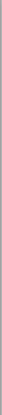 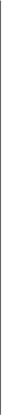 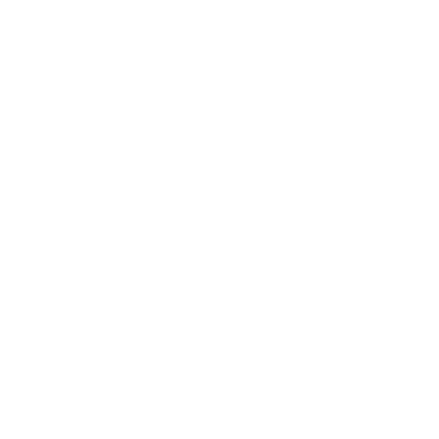 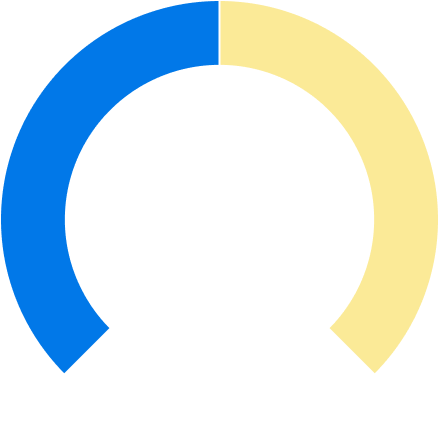 90
80
70
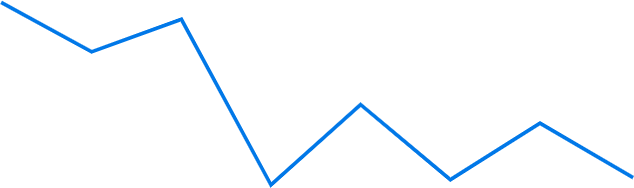 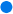 60
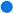 34.574
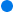 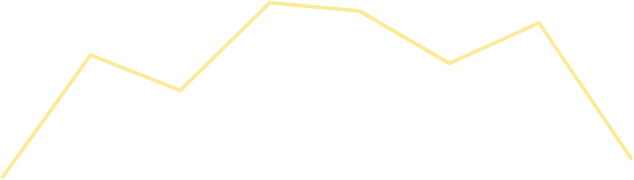 50
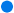 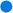 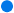 40
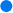 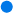 Total
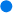 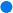 30
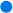 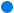 20
10
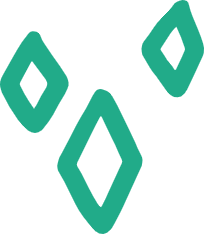 0
1
2
3
4
5
6
7
8
Spellcasting Progress
Treasure Found
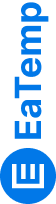 A record of the number of spells cast per year
A record of the amount of treasure found per month
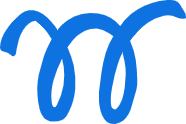 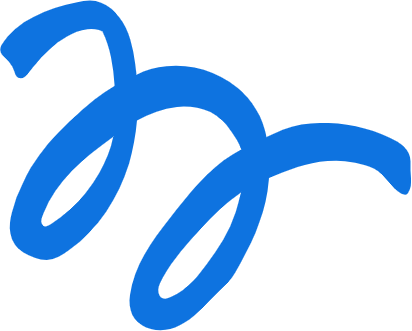 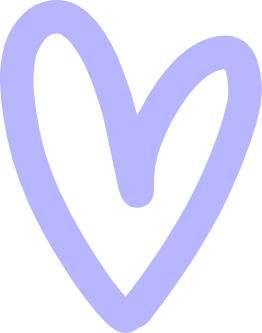 Portal to Adventure
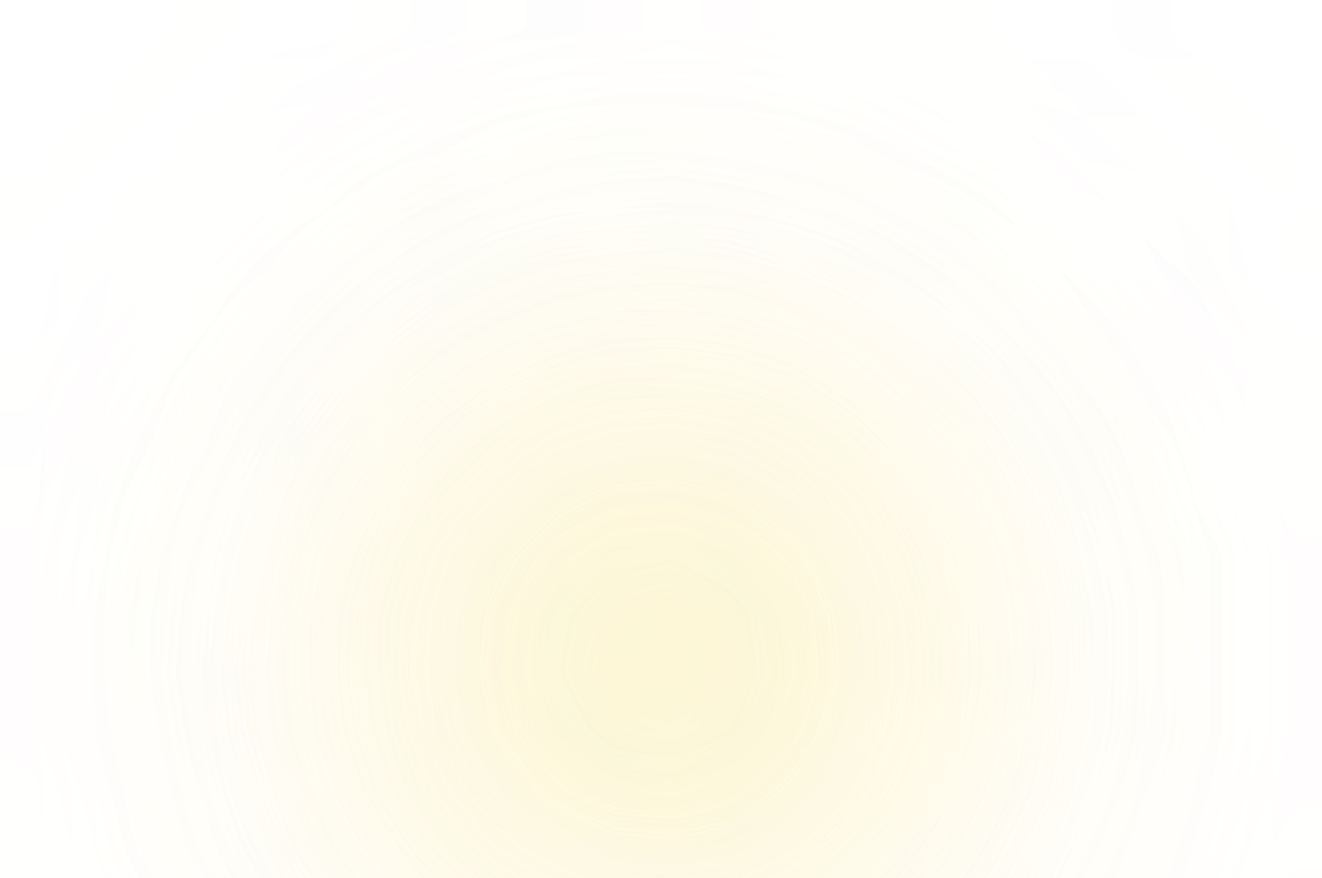 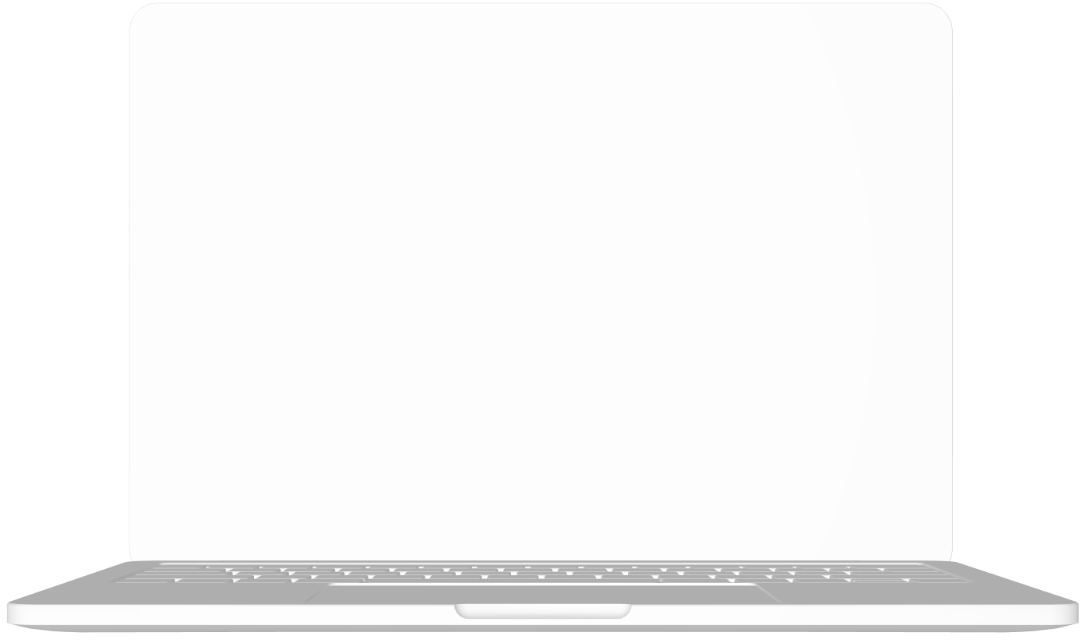 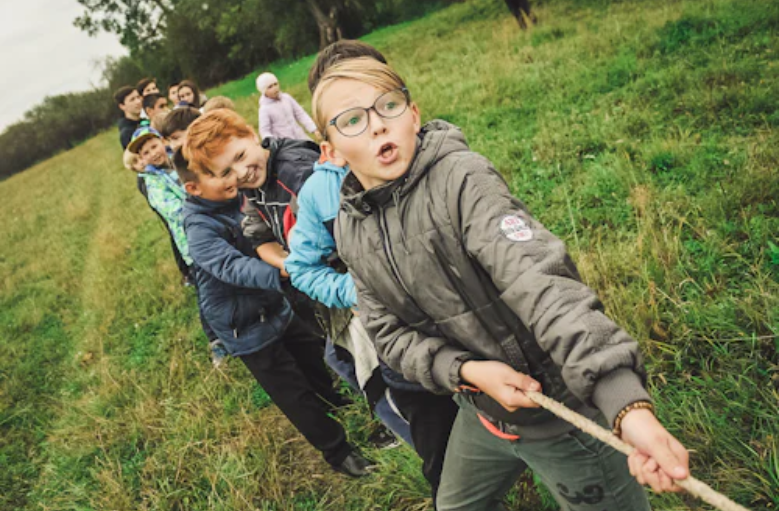 A web application
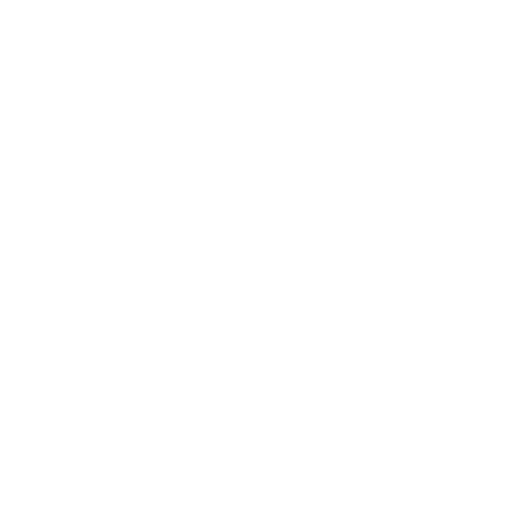 A web application designed for discovering the world of fantasy
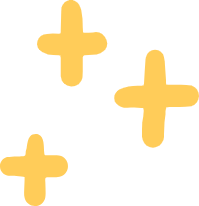 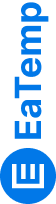 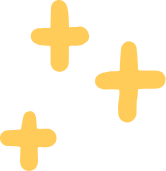 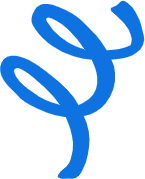 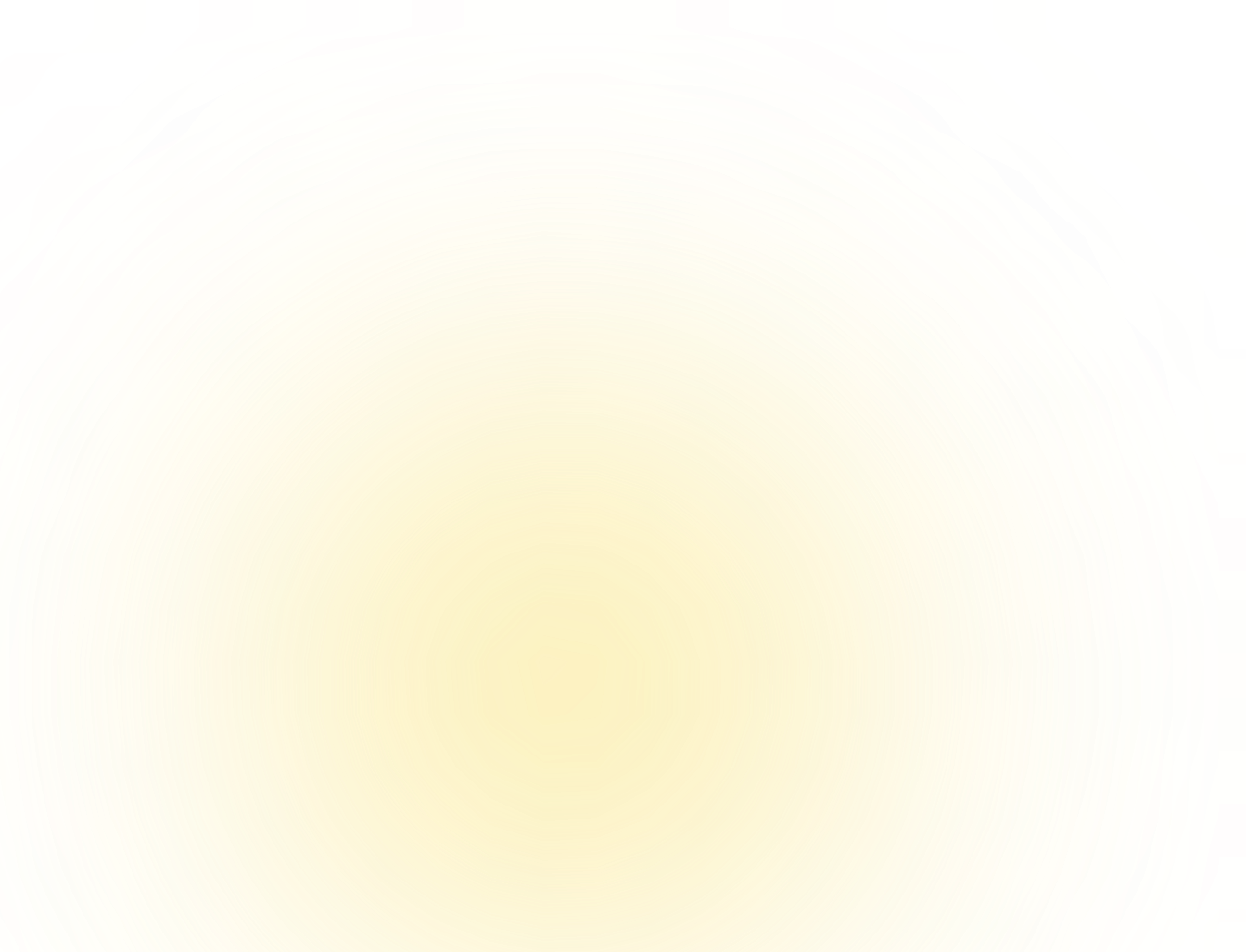 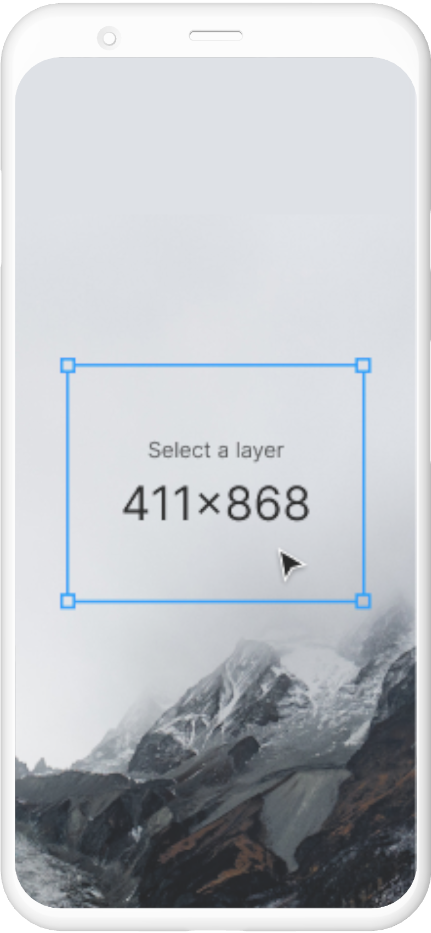 The Future of Fantasy
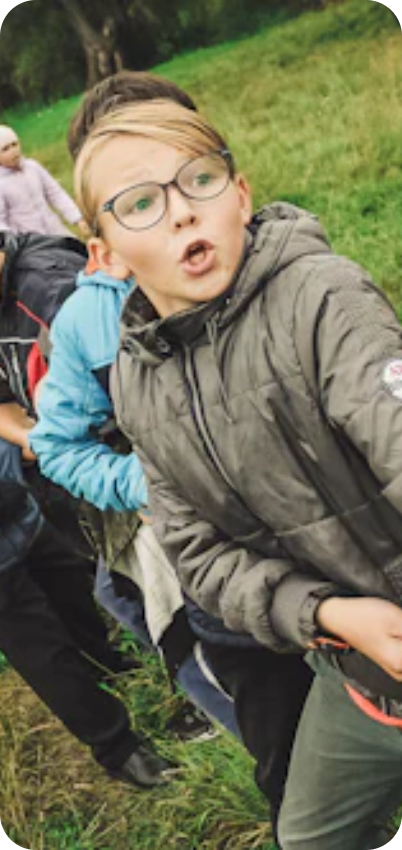 An mobile app
An app designed for exploring and experiencing the enchanting realm of fantasy
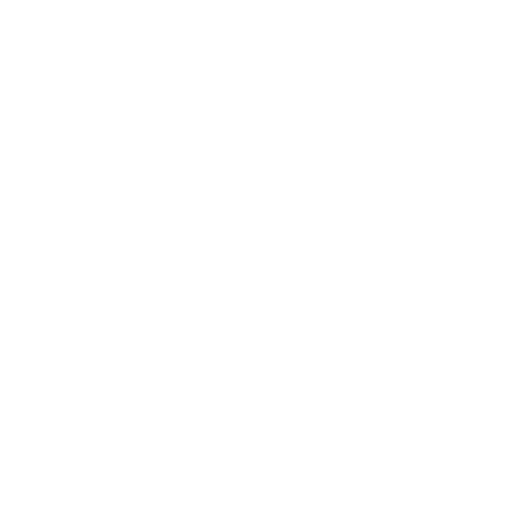 Explore a magical world
Experience fantasy firsthand
Immerse in a realm of magic
Discover untold wonders
Live your fantasy dreams
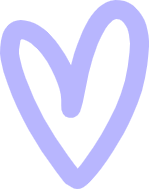 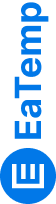 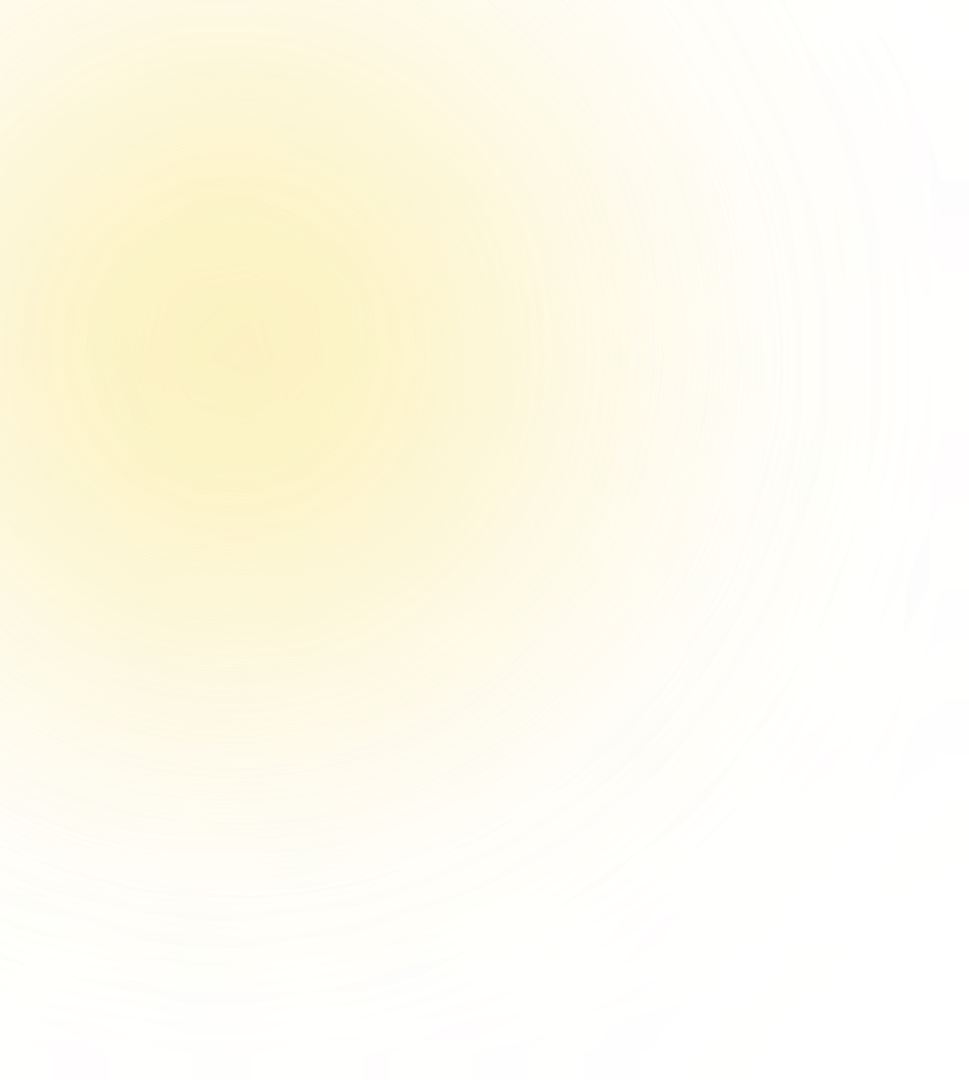 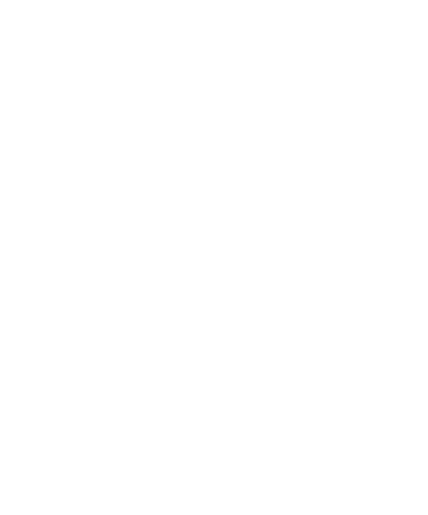 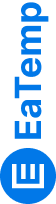 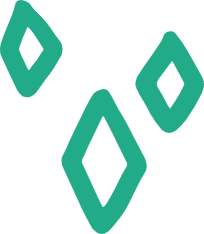 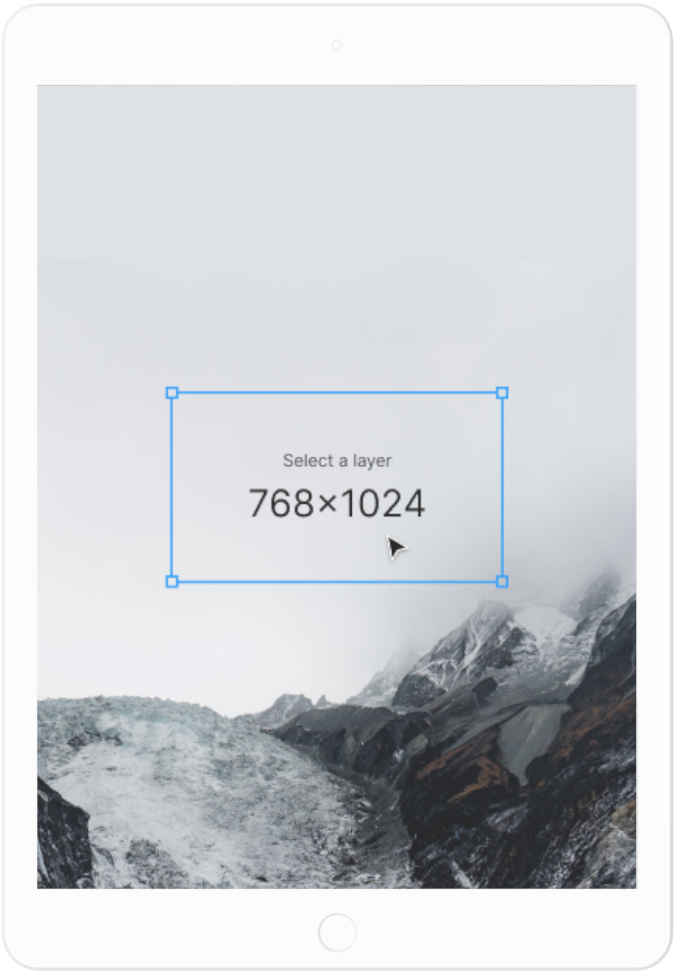 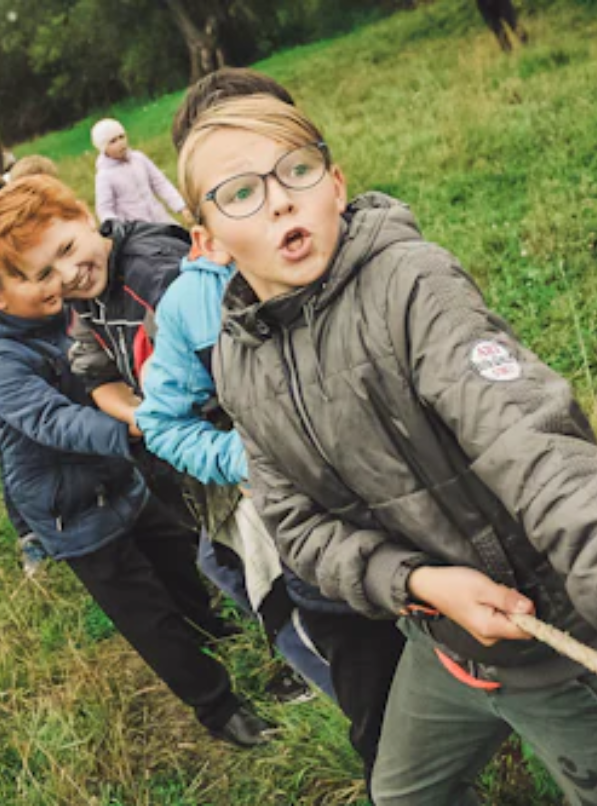 A Gateway to a World of Fantasy and Wonder
Immerse yourself in the world of magic and mystery
Explore uncharted territories and fantastical lands
Meet mythical creatures and legendary beings
Uncover hidden treasures and secret treasures
A web application
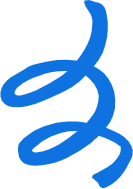 A web application designed for discovering the world of fantasy
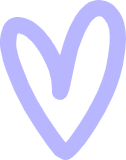 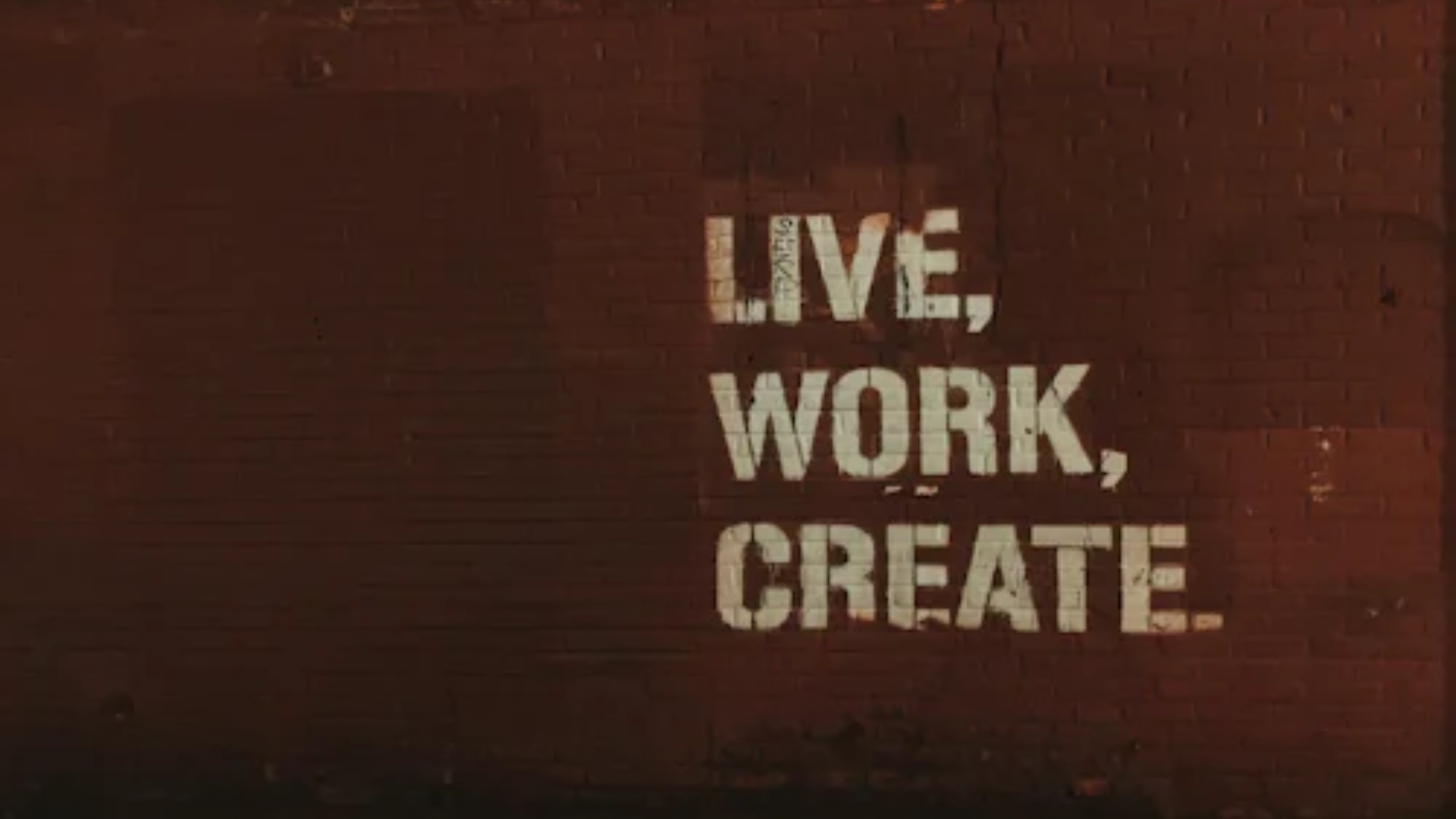 A Magic Picture
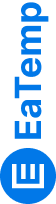 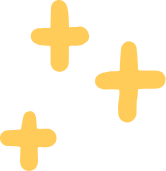 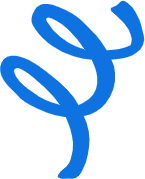 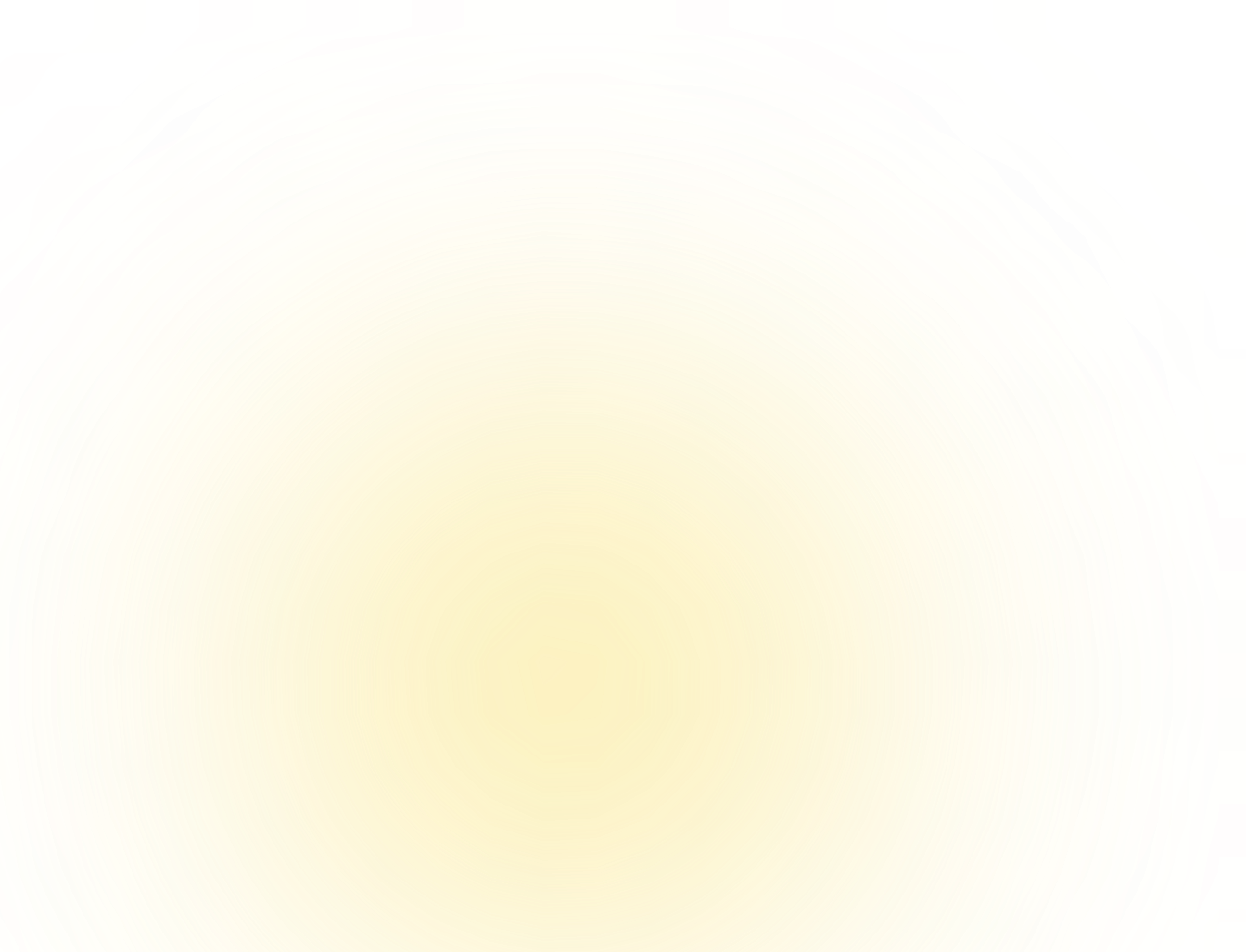 Fantasy Realm at a Glance
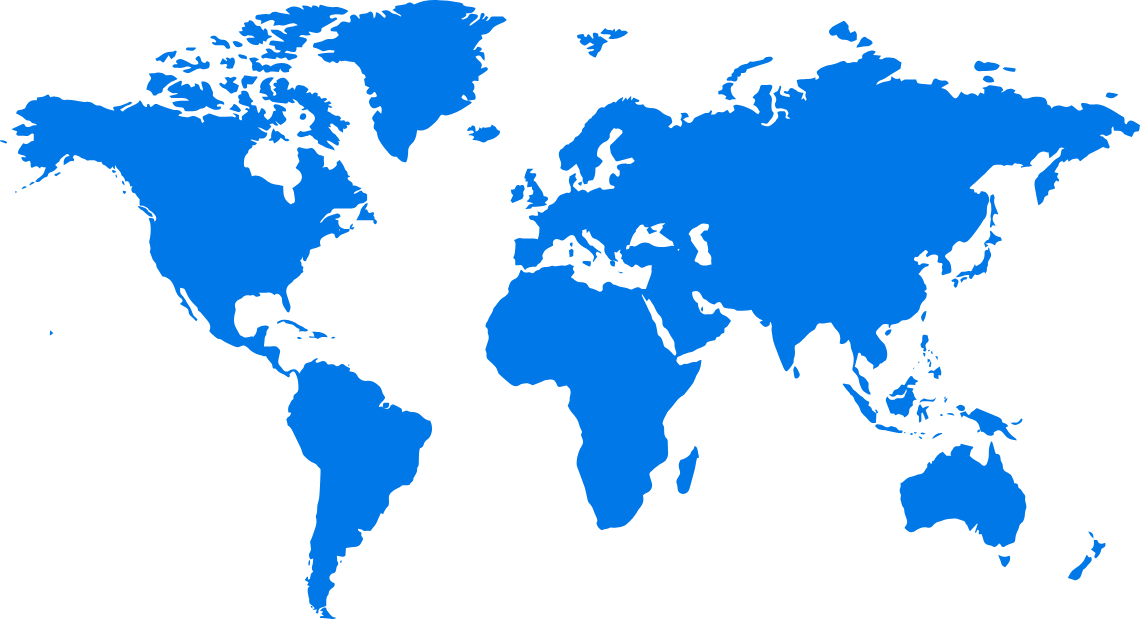 The Forest
A magical forest filled with animals and creatures.
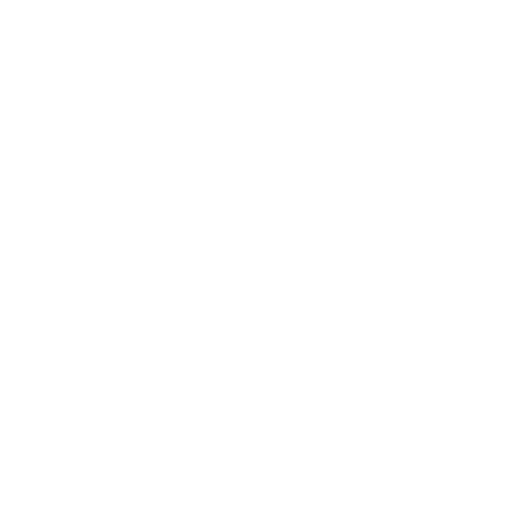 The Caves
A network of underground caves filled with crystals.
The Lair
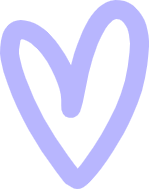 A dangerous place where dragons reside.
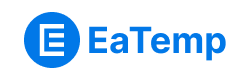 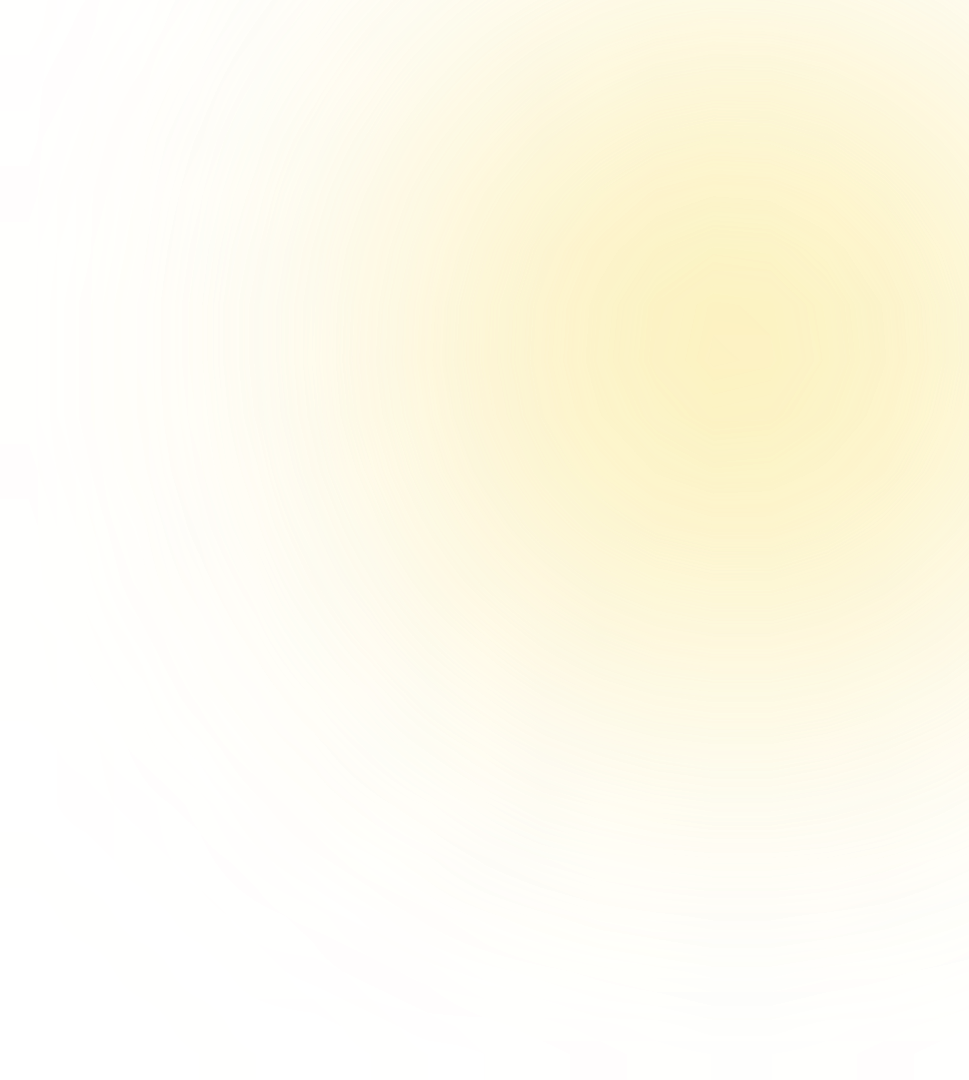 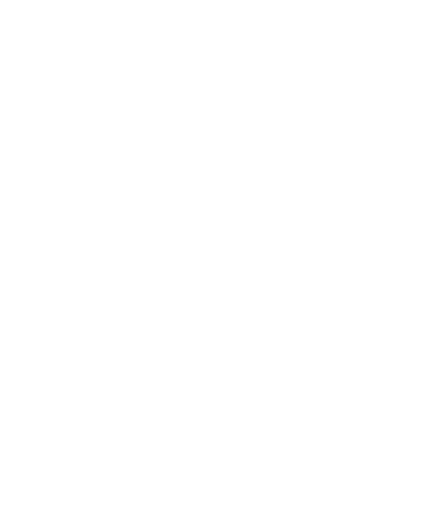 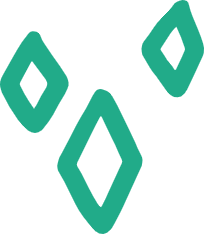 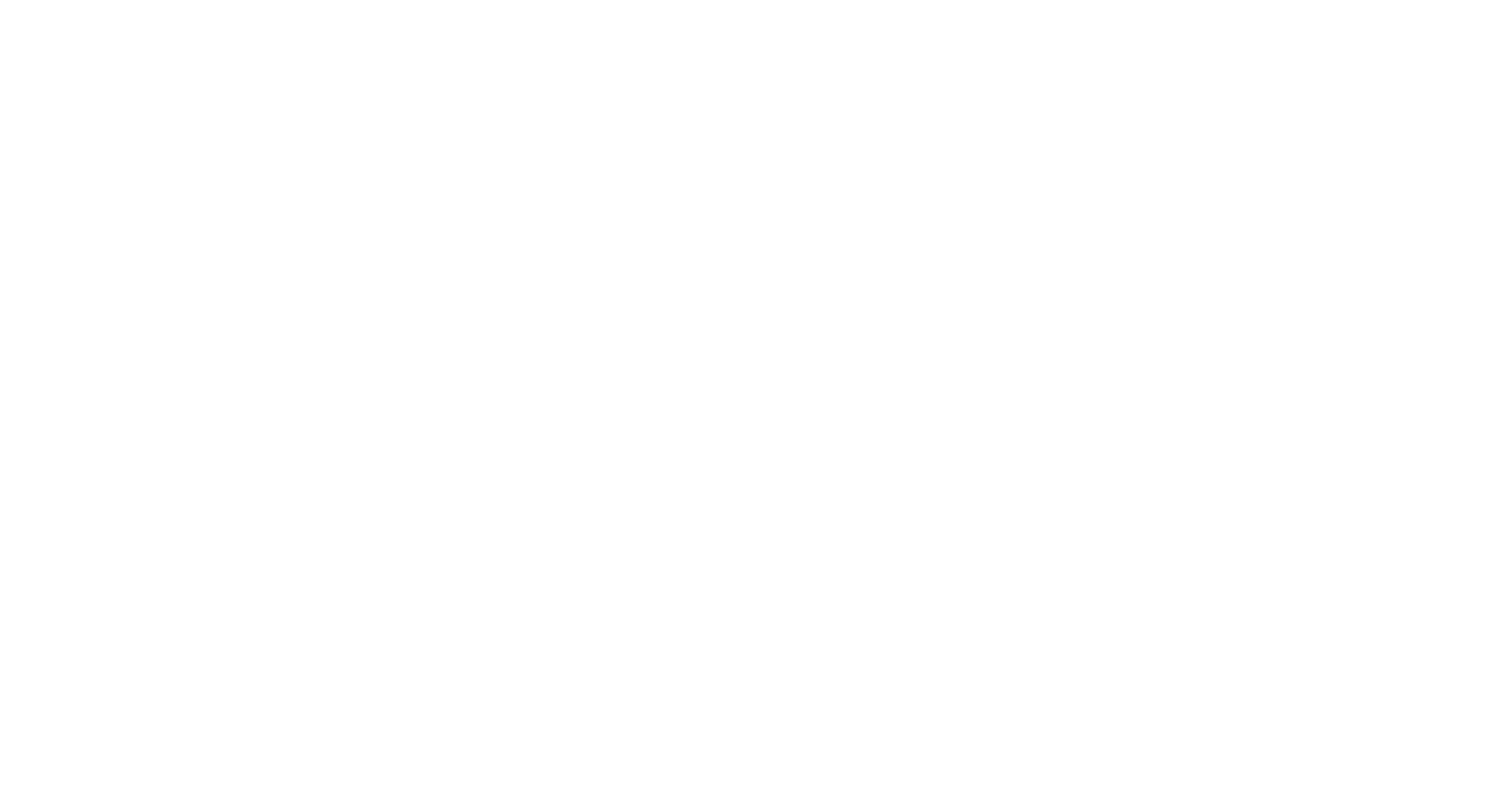 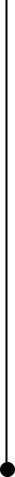 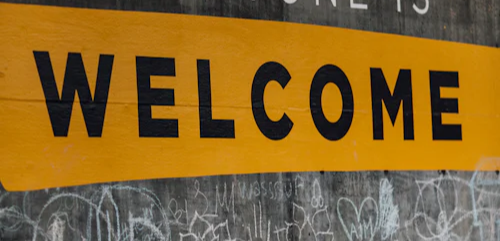 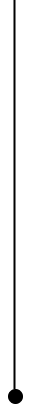 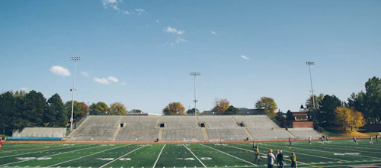 Eclipse
Obtain
Quest
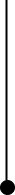 Rare event causes unpredictable magic.
Humans acquire Crystal
Adventurers seek immortal artifact.
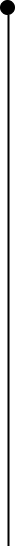 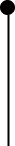 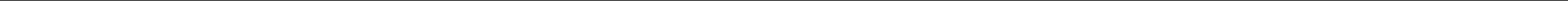 Invasion
Betrayal
Kingdom attacked by monsters.
Queen's advisor revealed as spy.
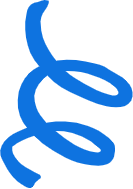 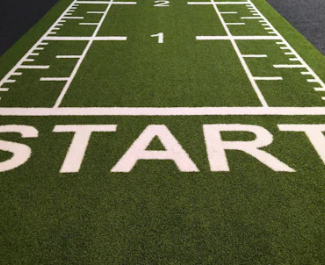 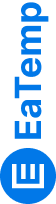 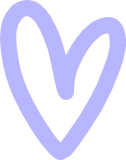 The Timeline
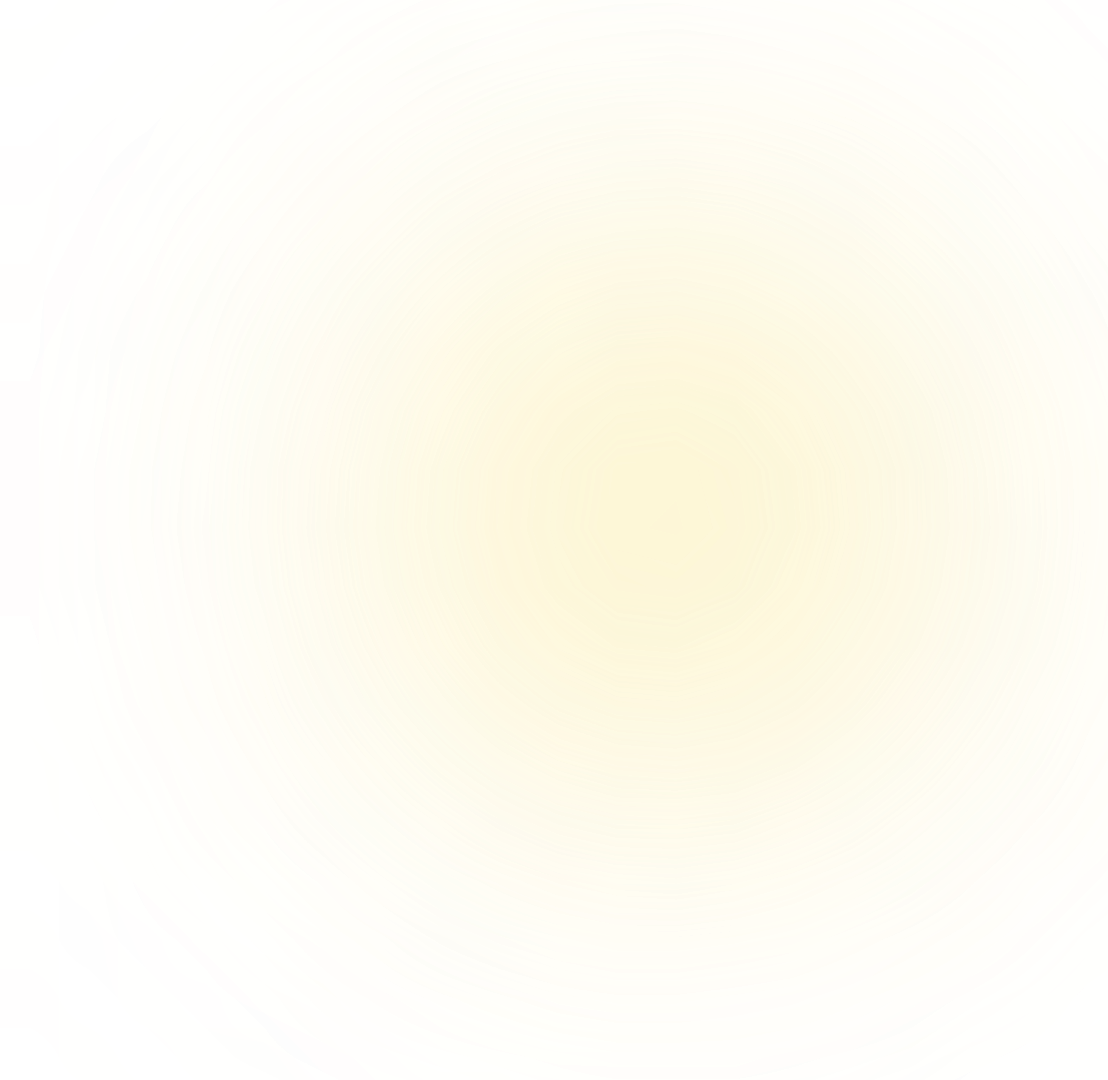 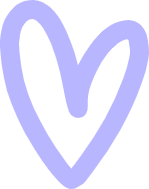 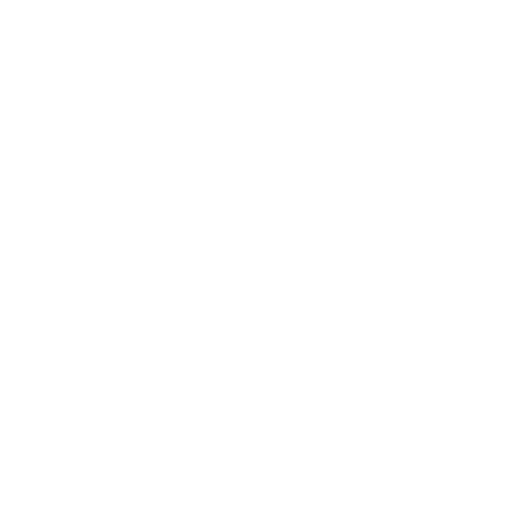 Our Team
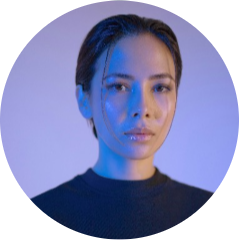 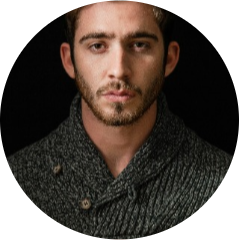 Eldruin
Lunaria
The Fire Mage
The Moon Priestess
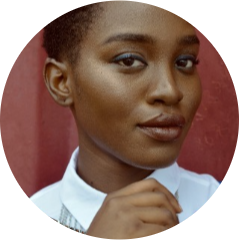 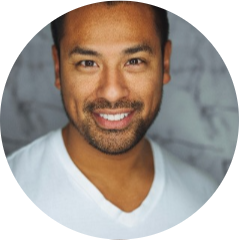 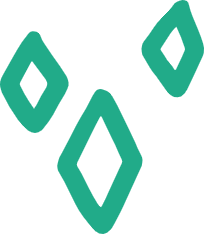 Elementalen
Eldruin
The Guardian
The Fire Mage
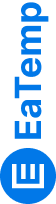 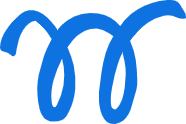 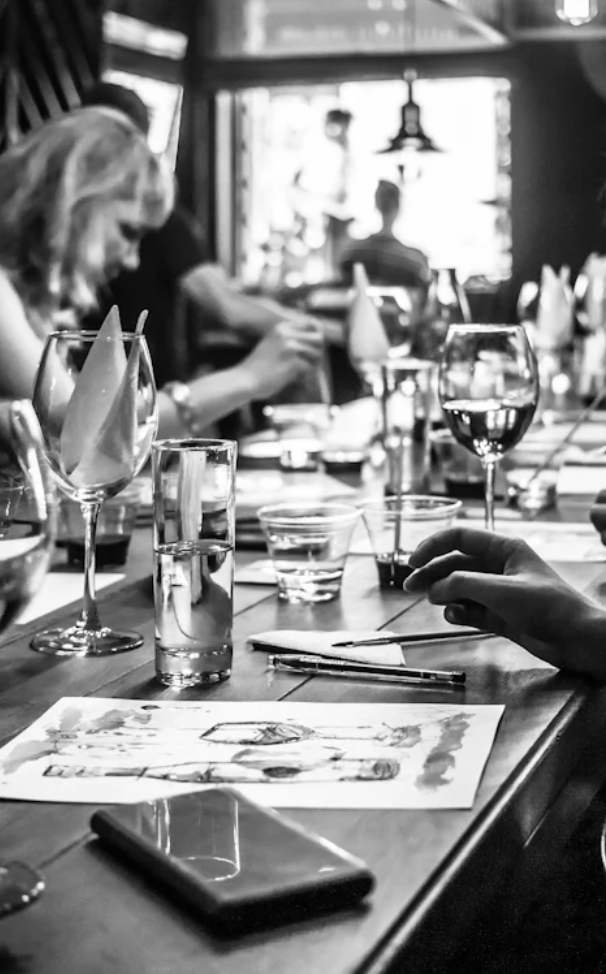 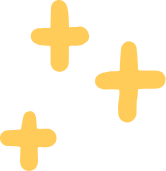 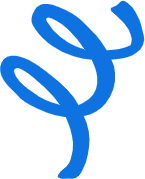 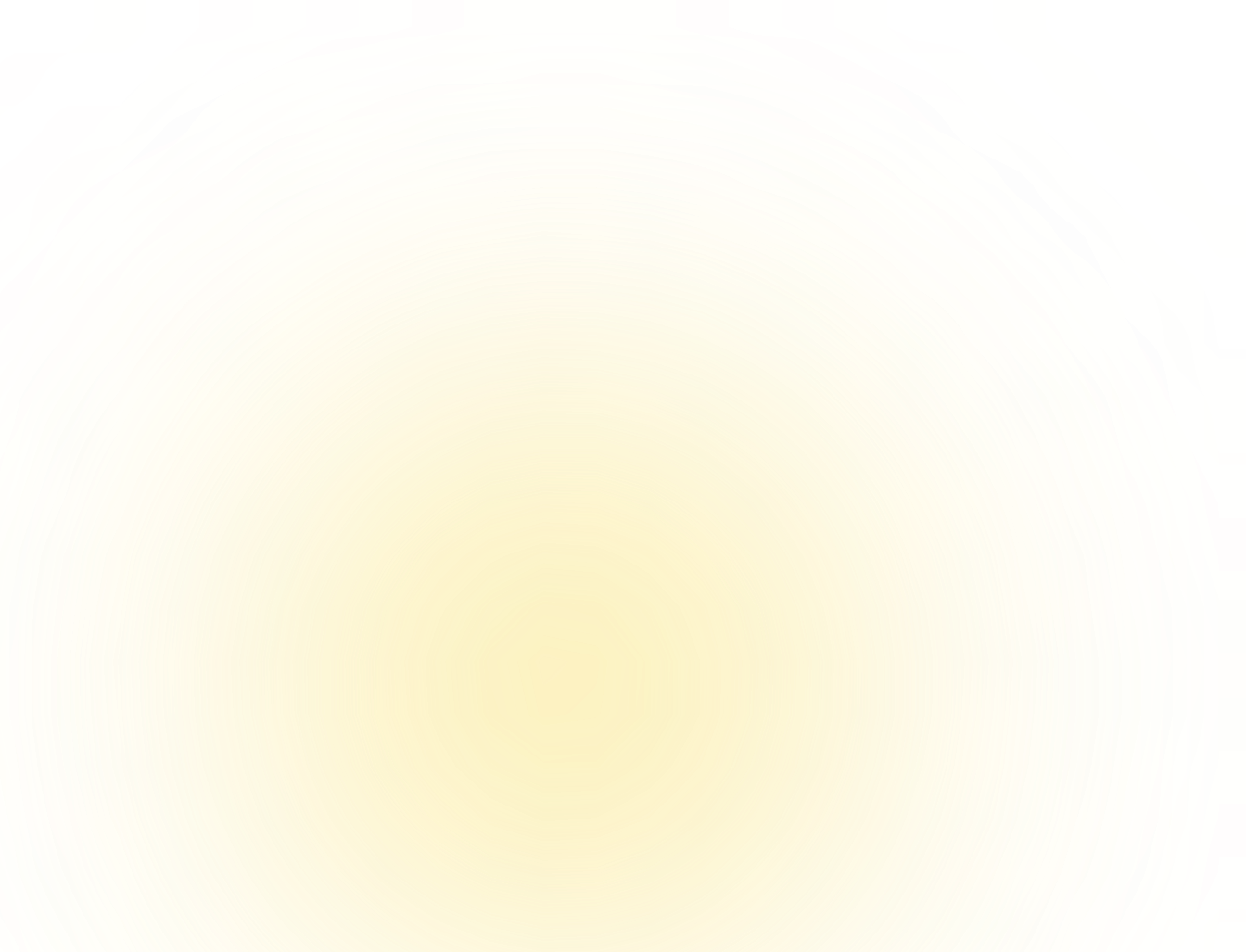 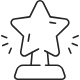 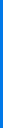 The Forbidden Forest: A place of mystery and wonder, where mystical creatures roam and flora flourishes.
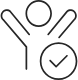 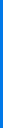 The Crystal Caves: A network of glittering caves filled with precious gems and minerals, guarded by fierce beasts.
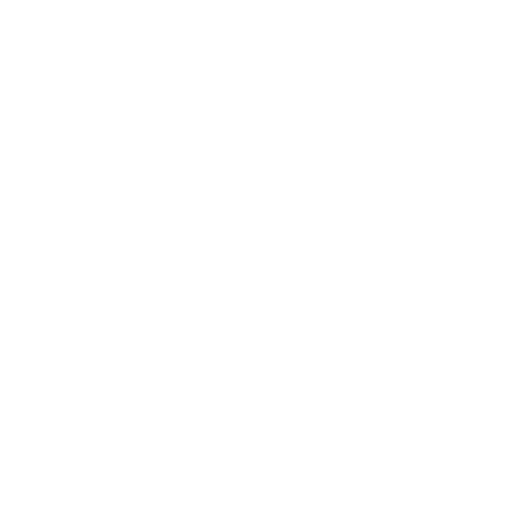 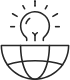 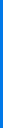 The Enchanted Garden: A place of pure beauty and tranquility, where the colors of the flowers are vibrant.
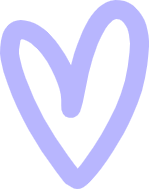 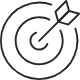 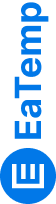 The Mystery
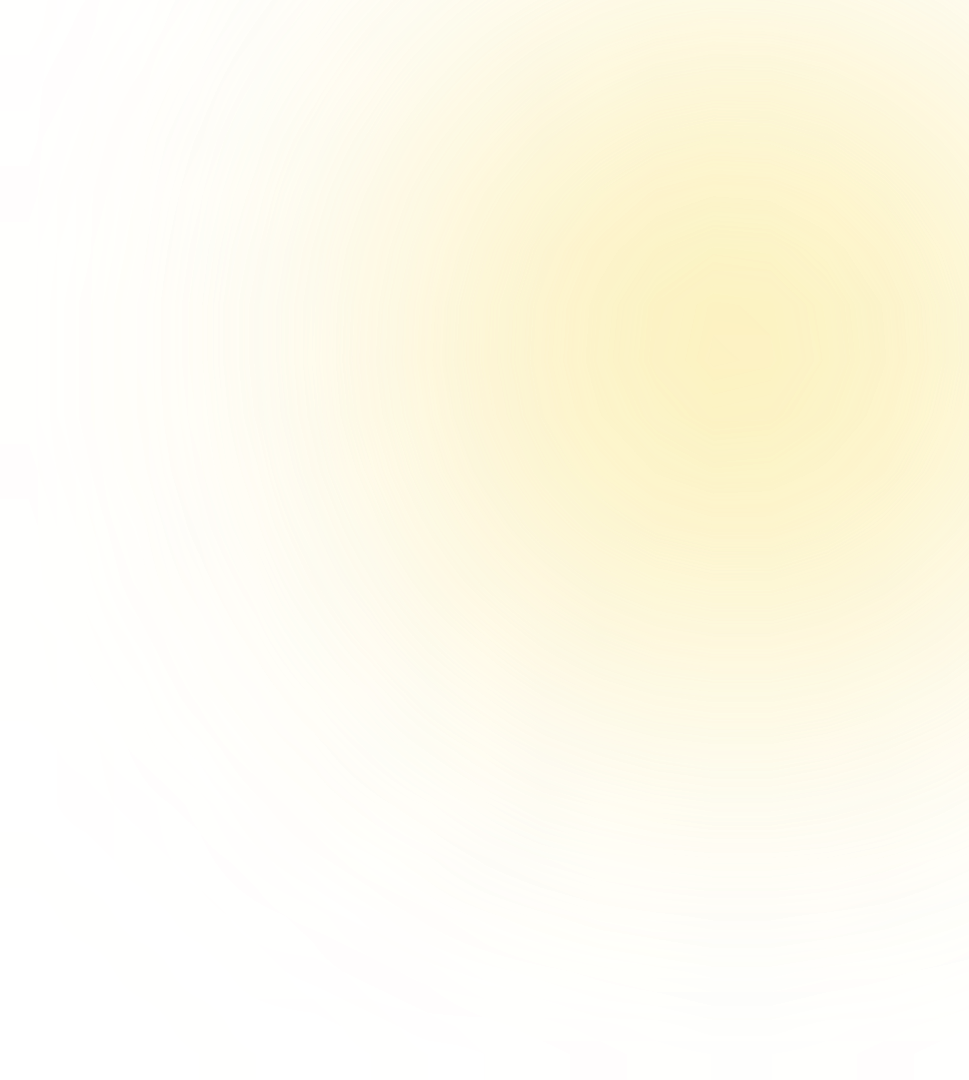 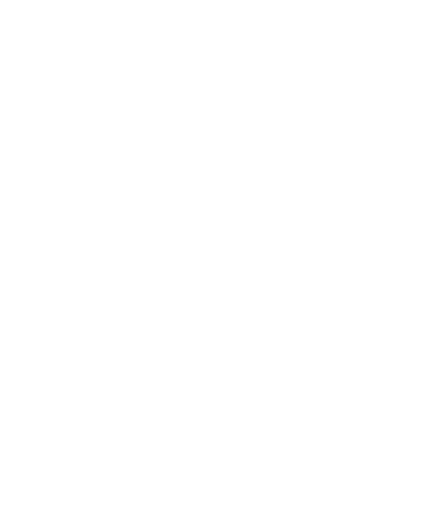 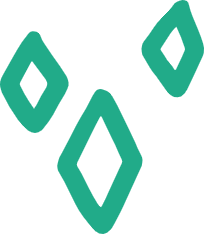 The Organization
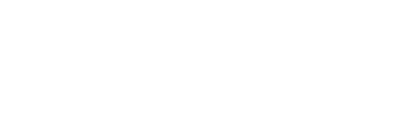 Chloe Ng
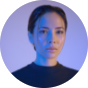 The Mage
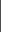 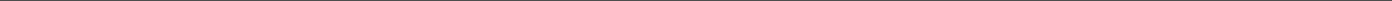 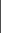 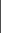 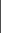 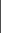 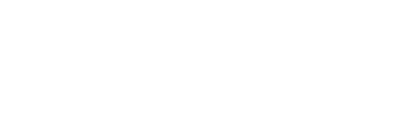 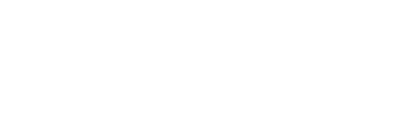 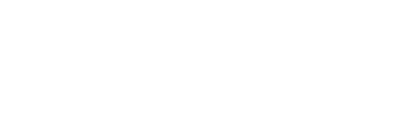 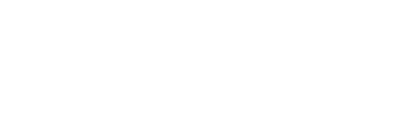 Valtorin
Aurielle
Theronis
Dariana
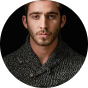 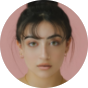 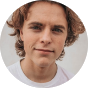 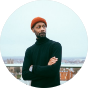 The Assassin
The Priestess
The Warrior
The Shaman
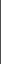 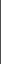 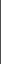 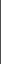 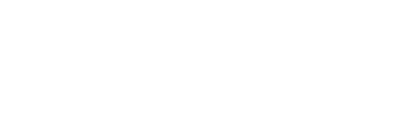 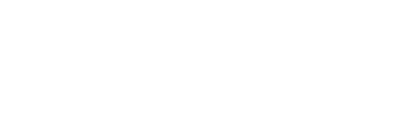 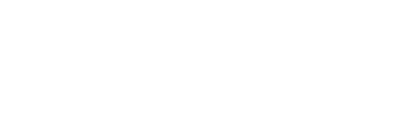 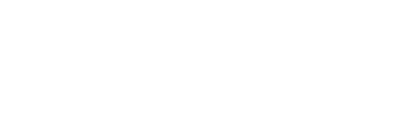 Lyrisa
Lucian
Elvina
Kaelen
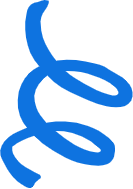 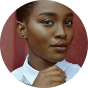 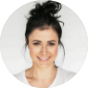 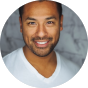 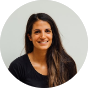 The Dreamer
The Conjurer
The Oracle
The Sentinel
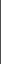 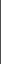 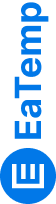 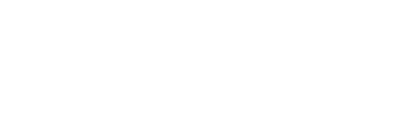 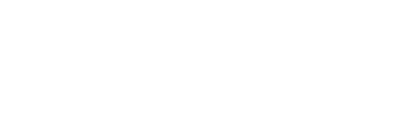 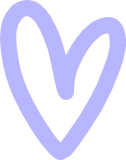 Cedric
Seraphina
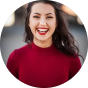 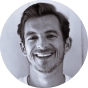 The Timekeeper
The Lightbringer
To download more editable chart, click here
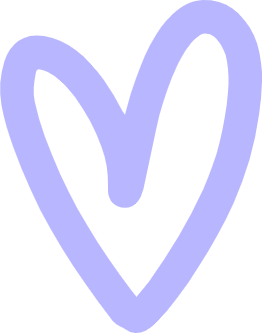 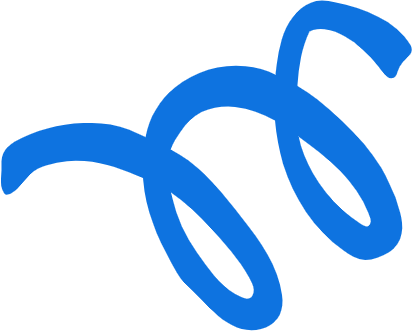 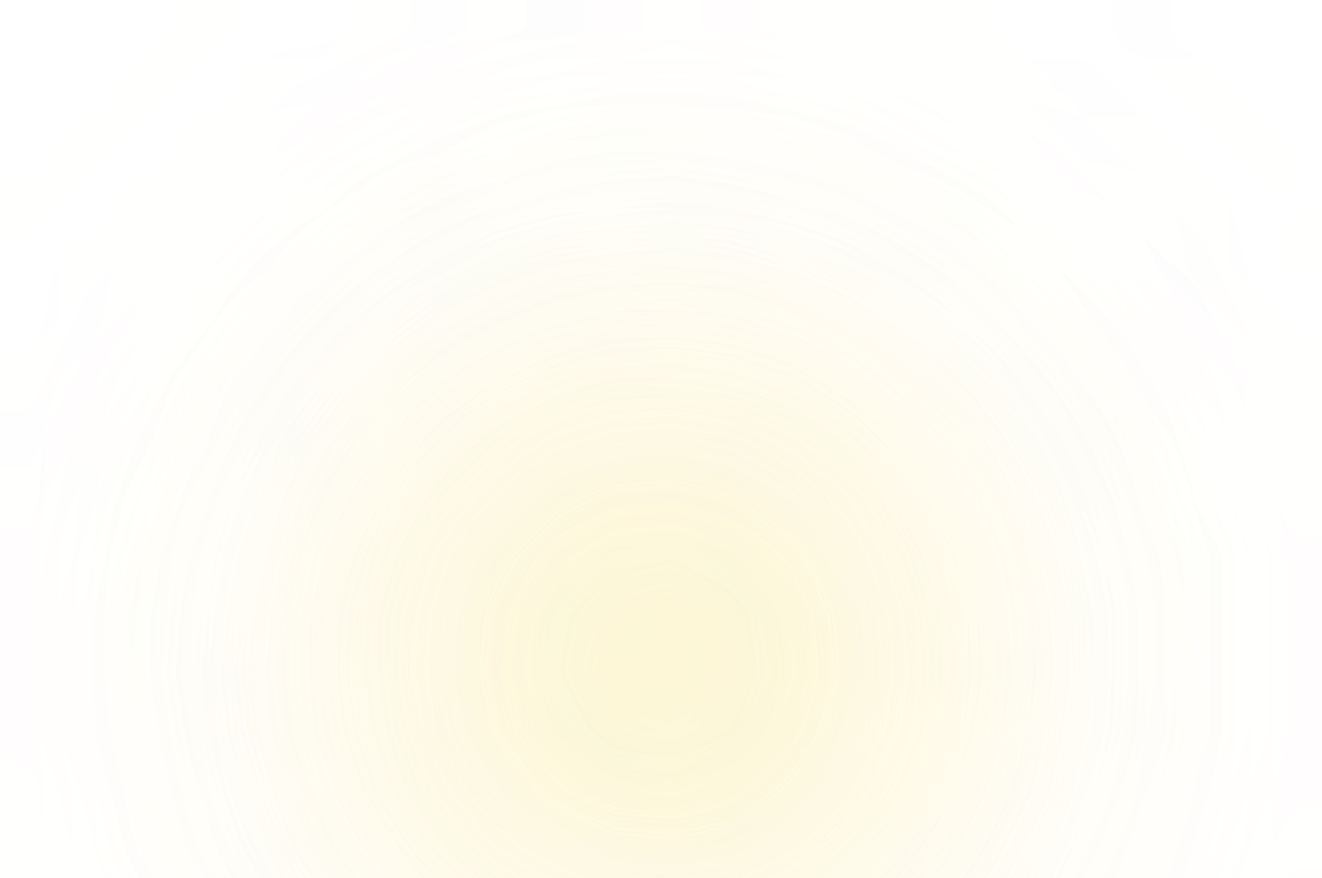 Thank you for choosing EaTemp
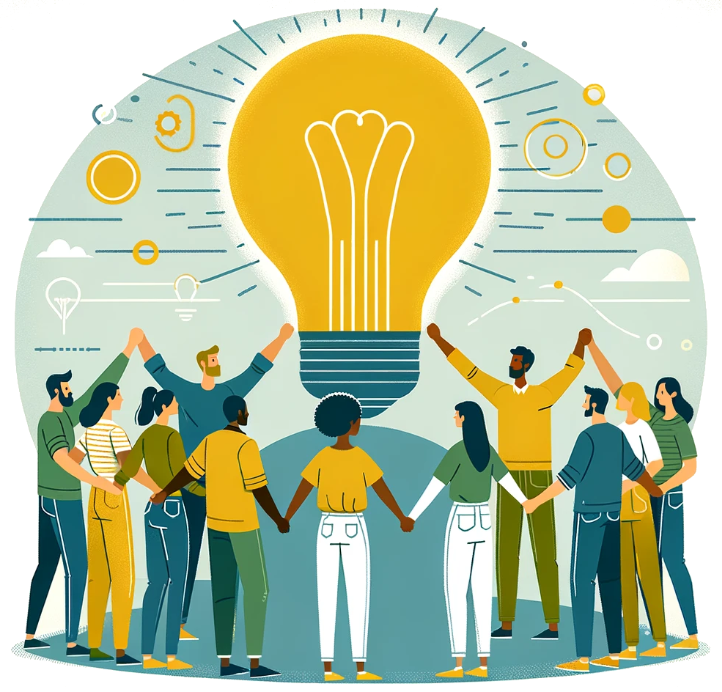 Credit | Image: Unsplash
We offer free and high-quality slides templates for your presentations. We appreciate you choosing us and hope our templates have been helpful. 
As a new website, we rely on your support to grow, so please help us by sharing our site with your friends and colleagues.
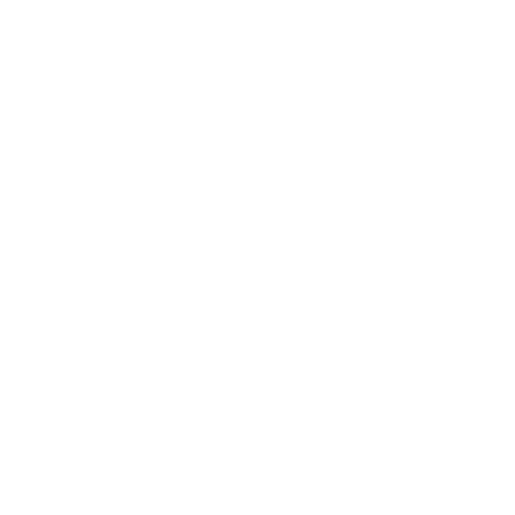 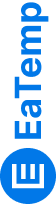 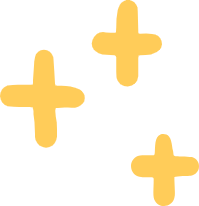